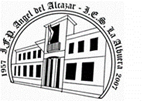 Seminario SUITE y APPs en IES LA ALBUERA
ÍNDICE
GOOGLE CONTACTOS
GOOGLE CLASSROOM
GOOGLE DRIVE 
GOOGLE LUMIN 
GOOGLE CALENDAR
CORUBRICS (COMPLEMENTO HOJA DE CÁLCULO)
GOOGLE CONTACTOS
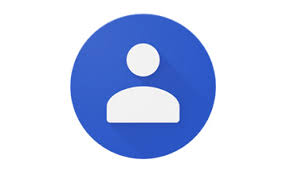 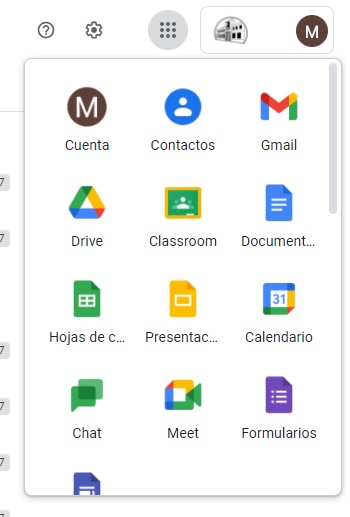 Acceso a contactos para la creación de grupos
Vista general del menú.
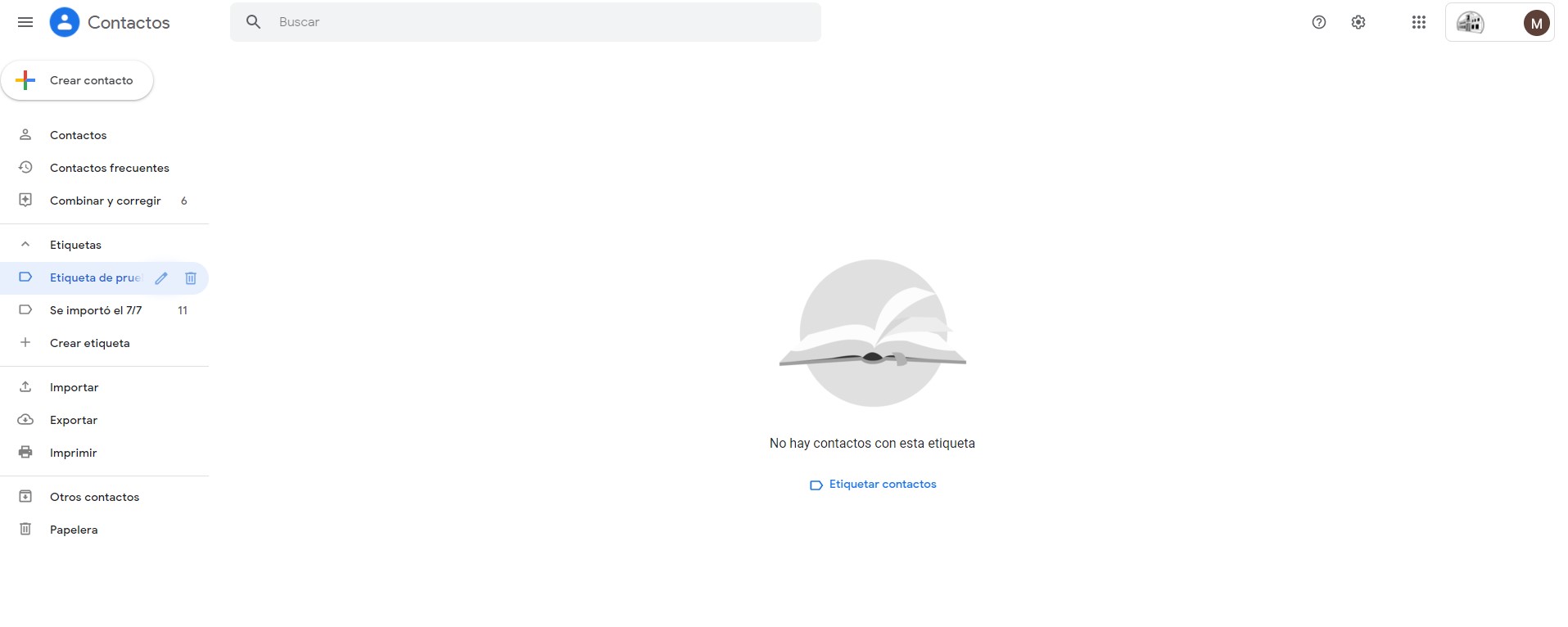 Creación de contactos manualmente
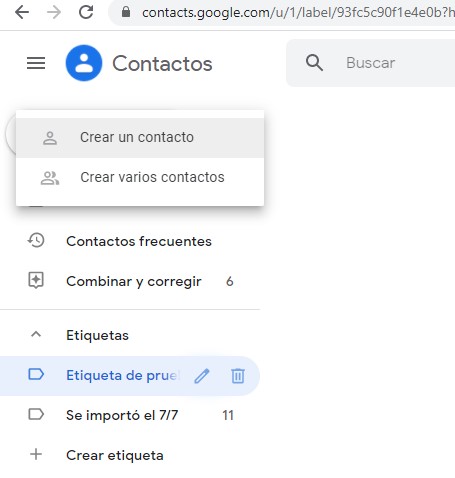 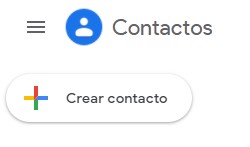 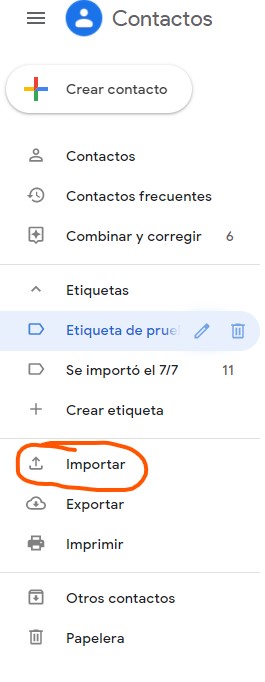 Importar / exportar contactos de forma masiva
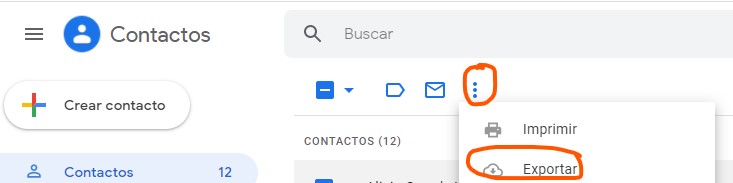 Abrir contactos exportados
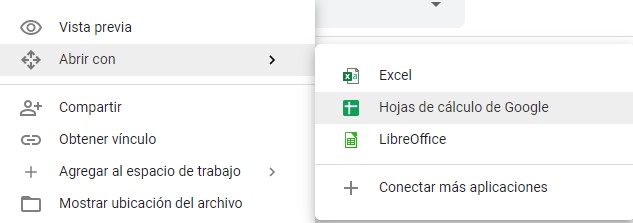 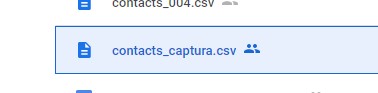 Utilizamos el mismo formato exportado para incorporar a nuestros contactos
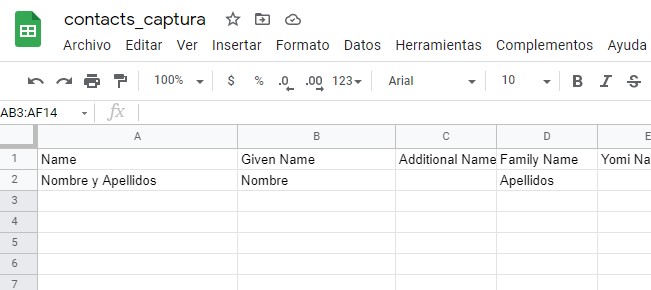 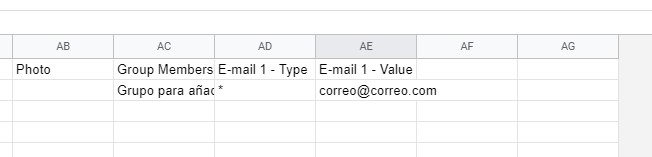 Una vez creados los contactos en la hoja de cálculo, exportamos en formato .csv y guardamos el archivo correspondiente
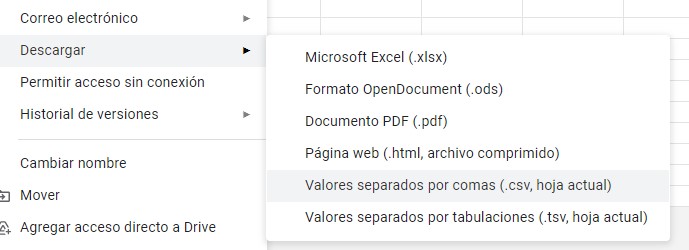 GOOGLE CLASSROOM
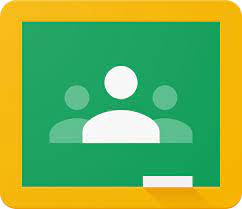 ACCESO A GOOGLE CLASSROOM
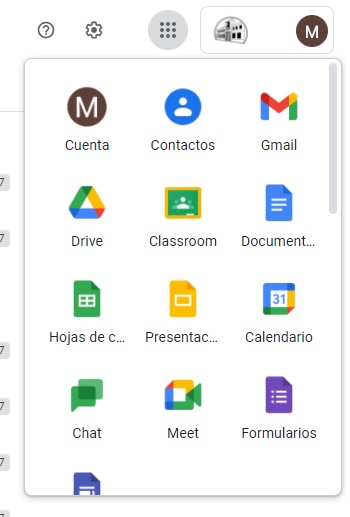 CREAR GOOGLE CLASSROOM
VISTA GENERAL DE LA CLASE CREADA
UNIR A LOS ALUMNOS (MEDIANTE CÓDIGO)
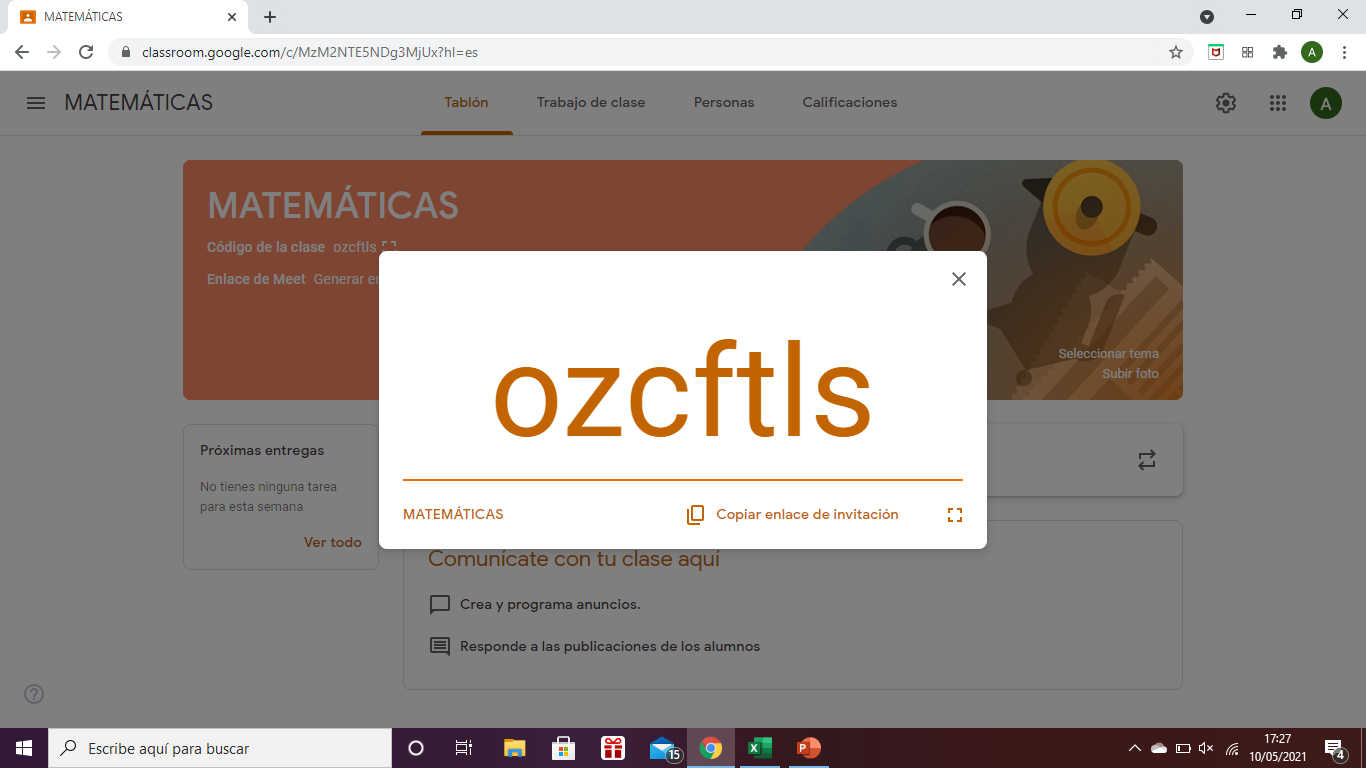 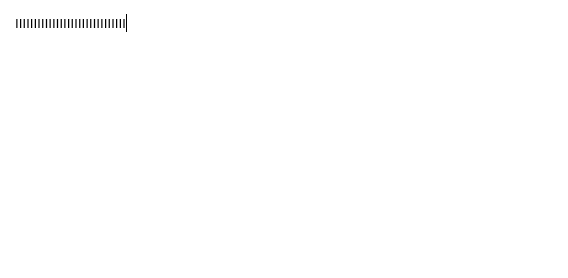 UNIR A LOS ALUMNOS (MEDIANTE LINK AL CORREO)
UNIR A LOS ALUMNOS (MEDIANTE INVITACIÓN AL CORREO)
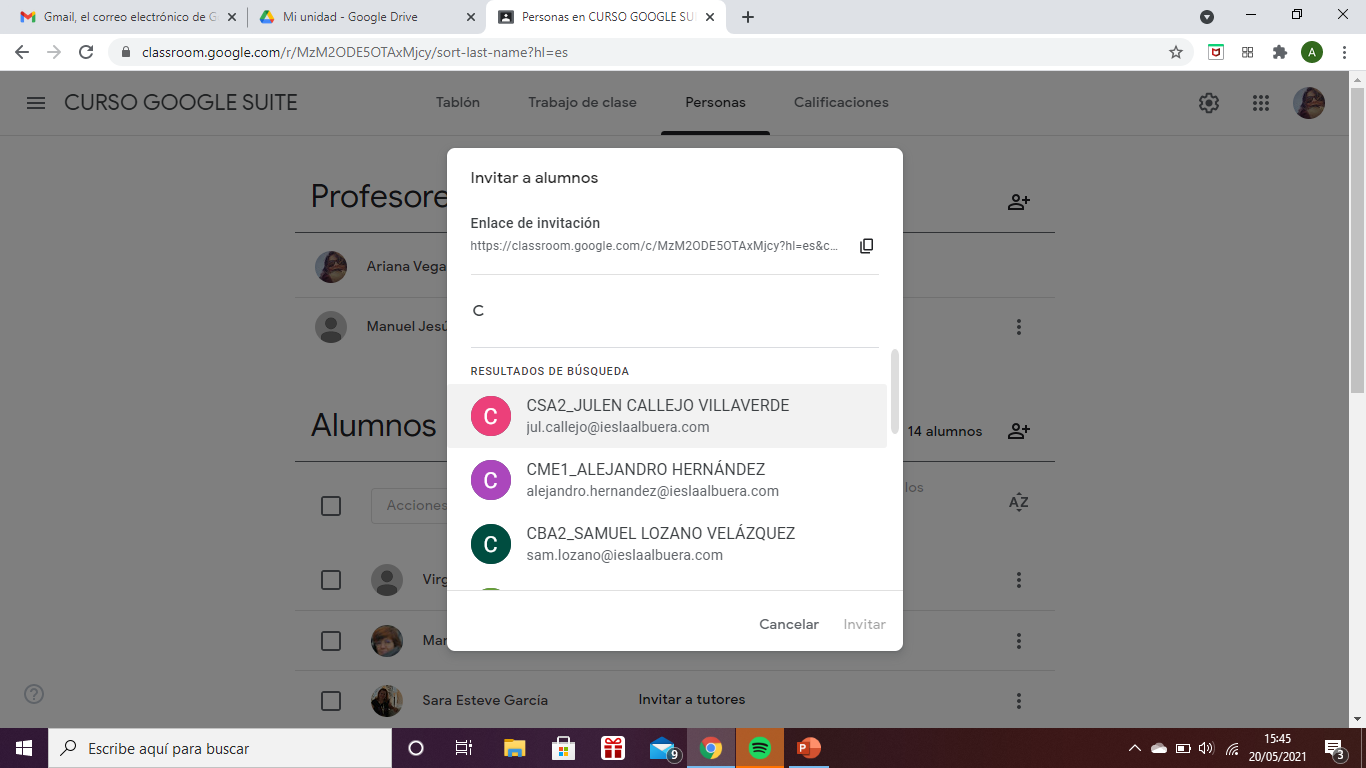 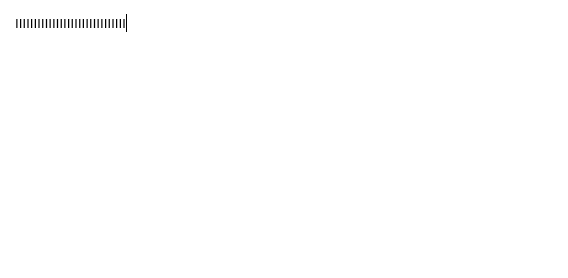 CAMBIAR CONFIGURACIÓN
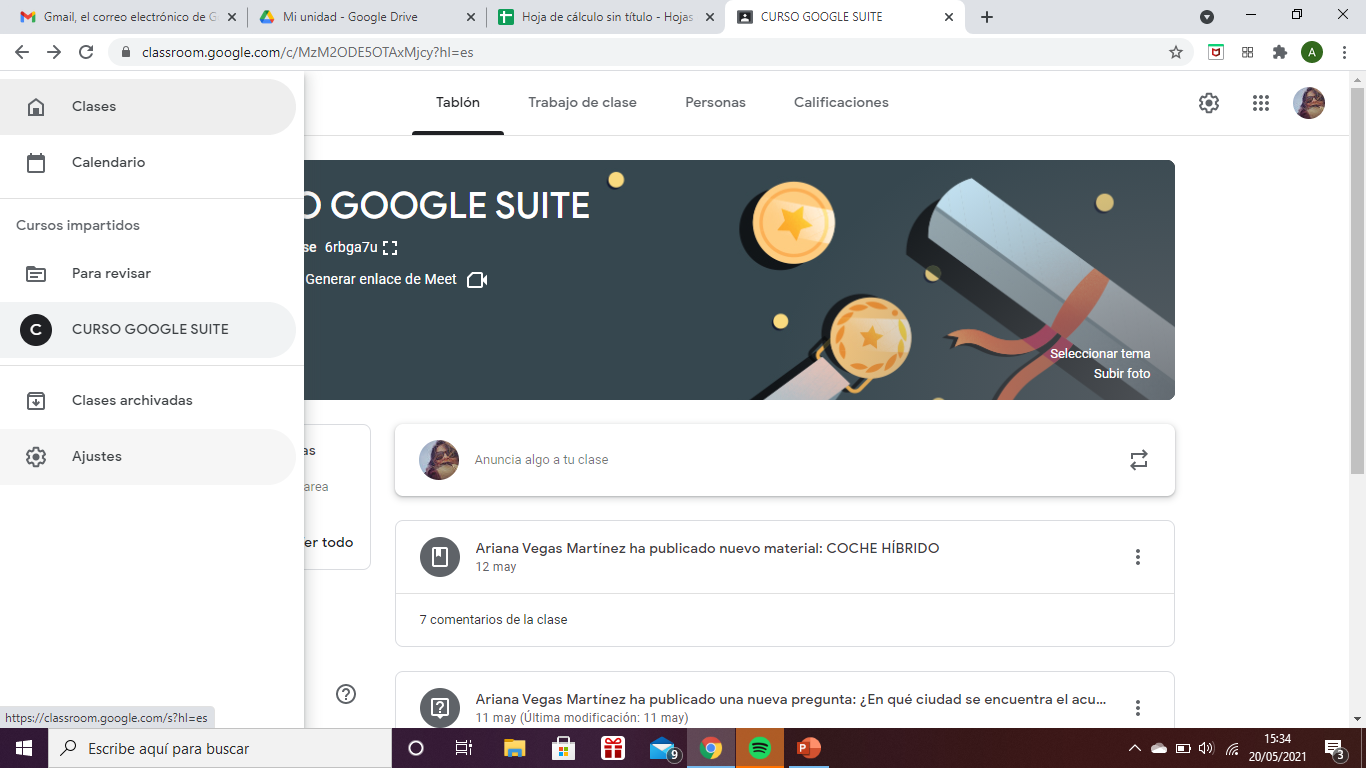 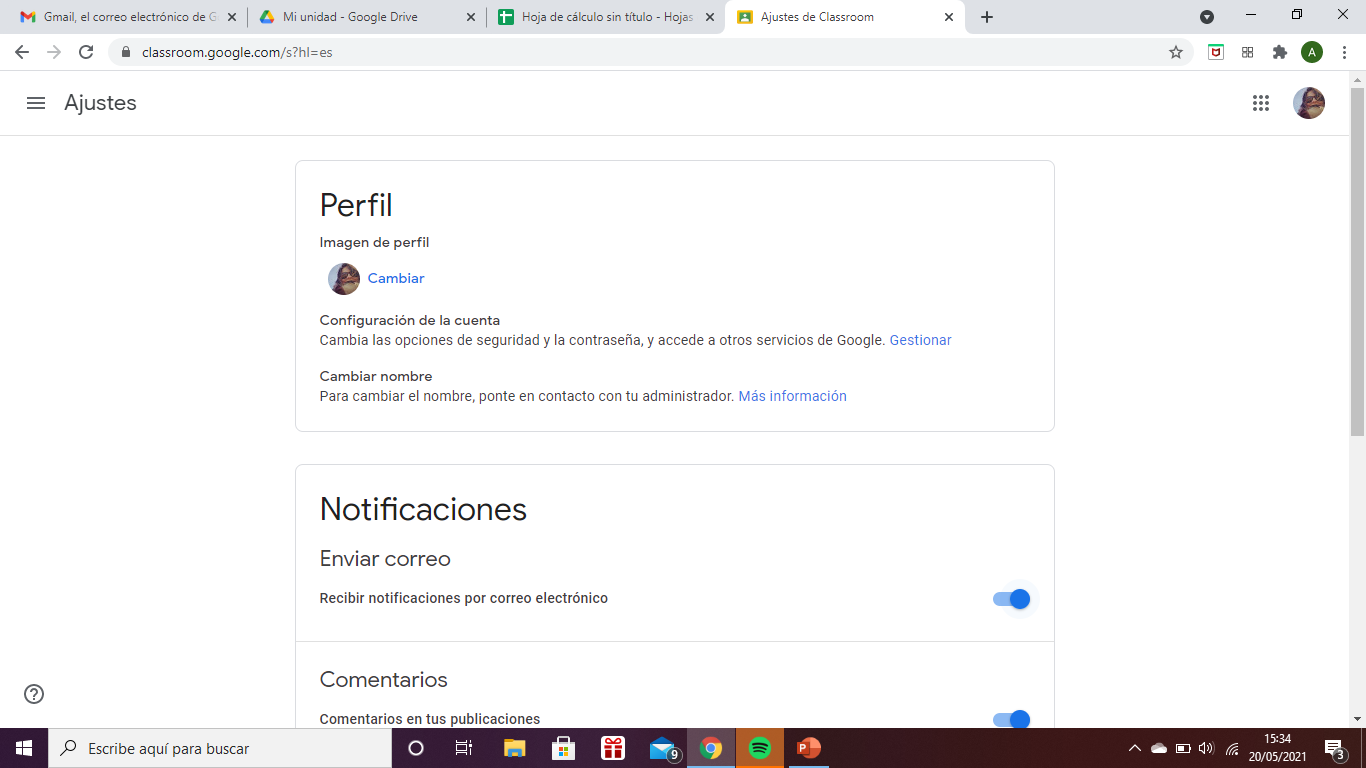 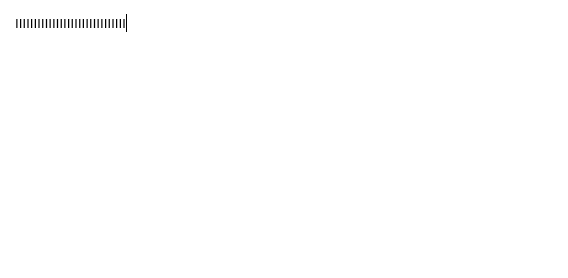 AÑADIR TEMA
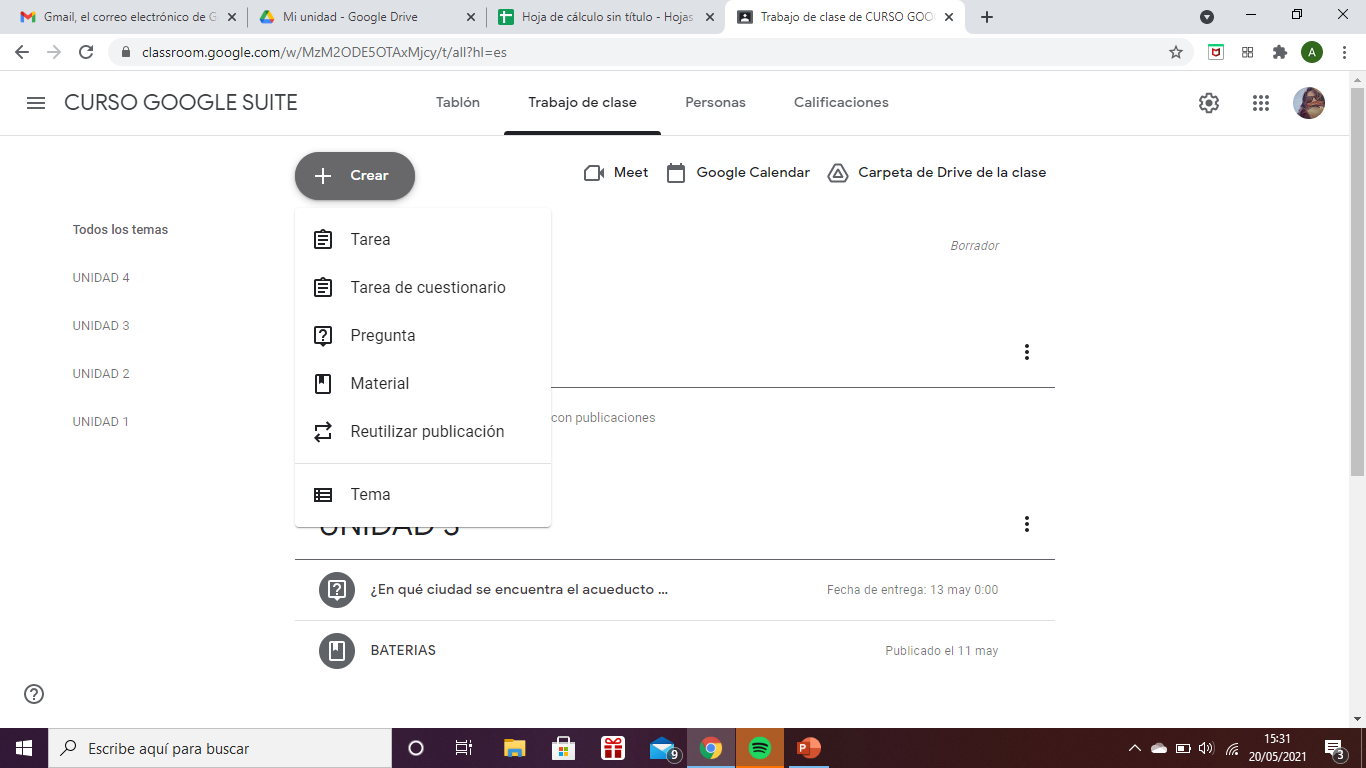 AÑADIR TEMA
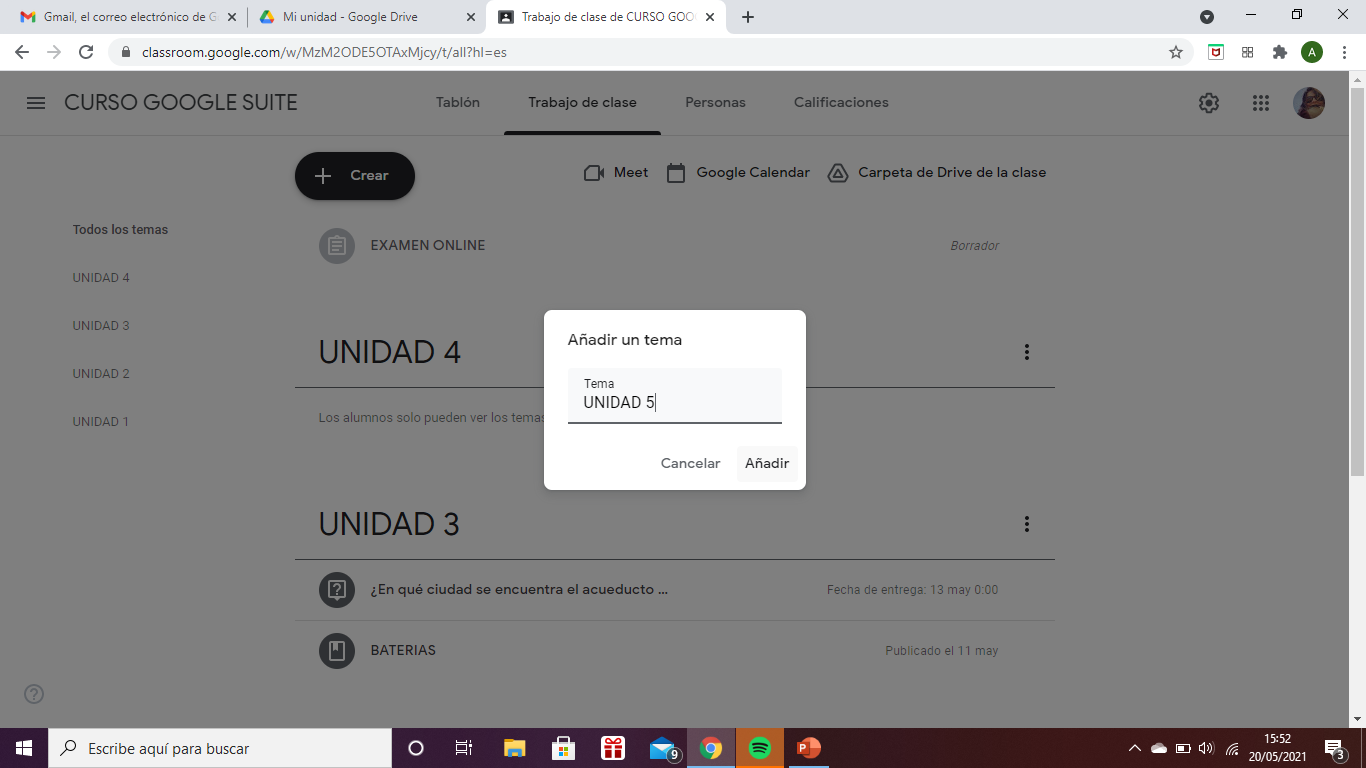 AÑADIR MATERIAL
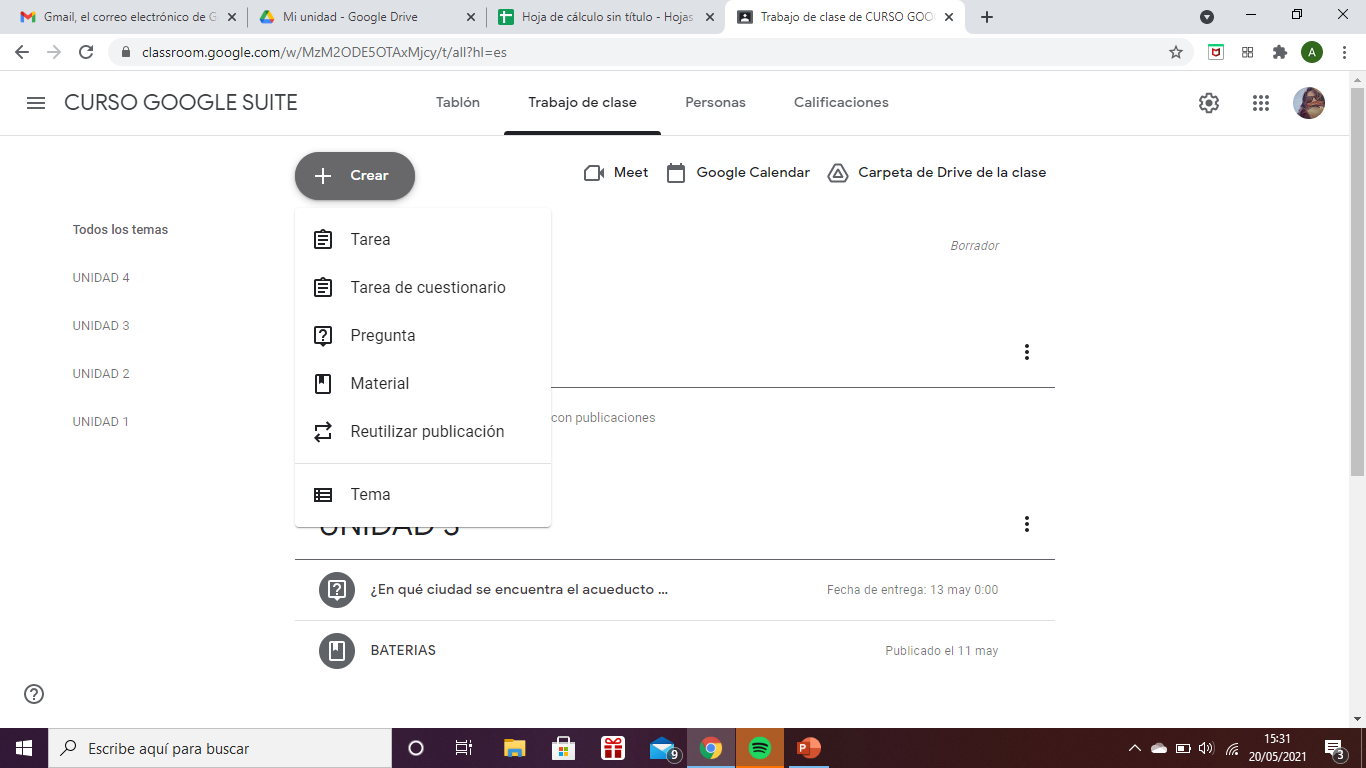 AÑADIR MATERIAL
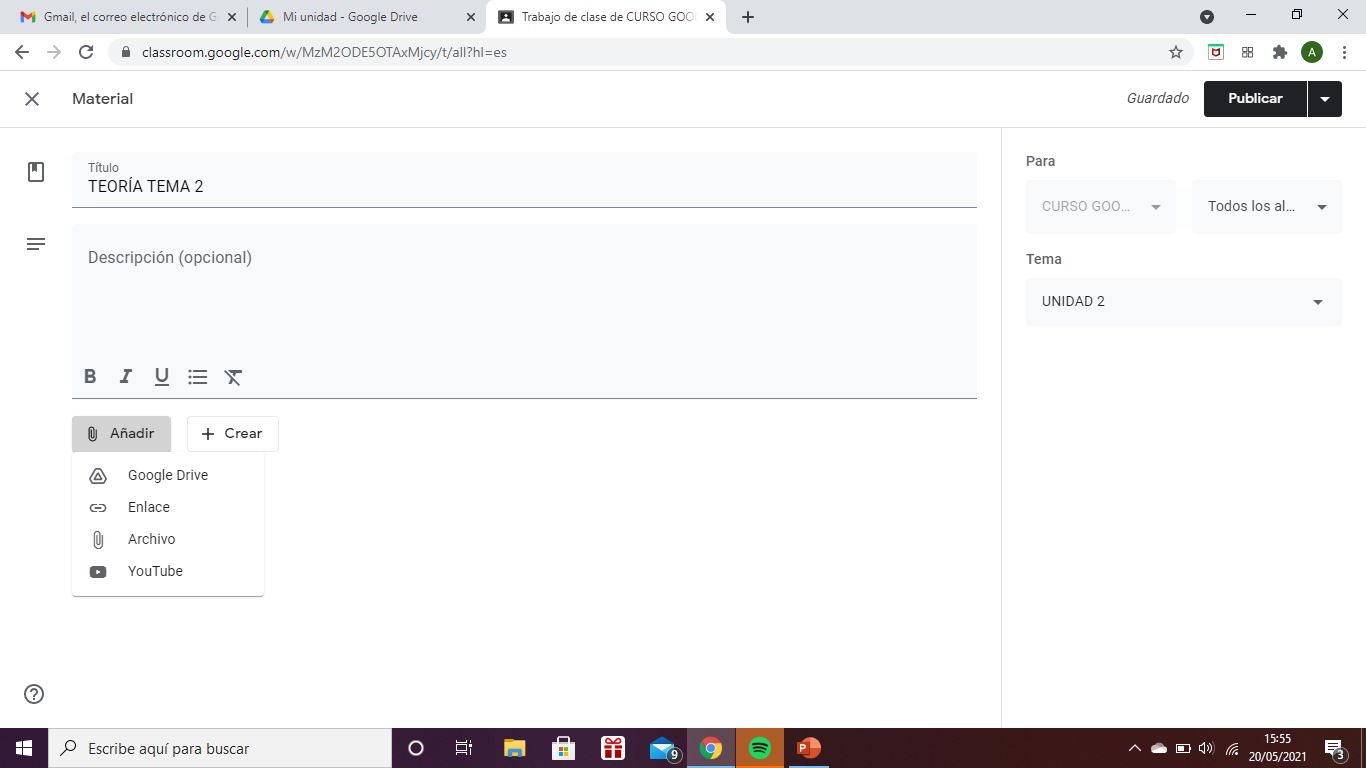 AÑADIR TAREA
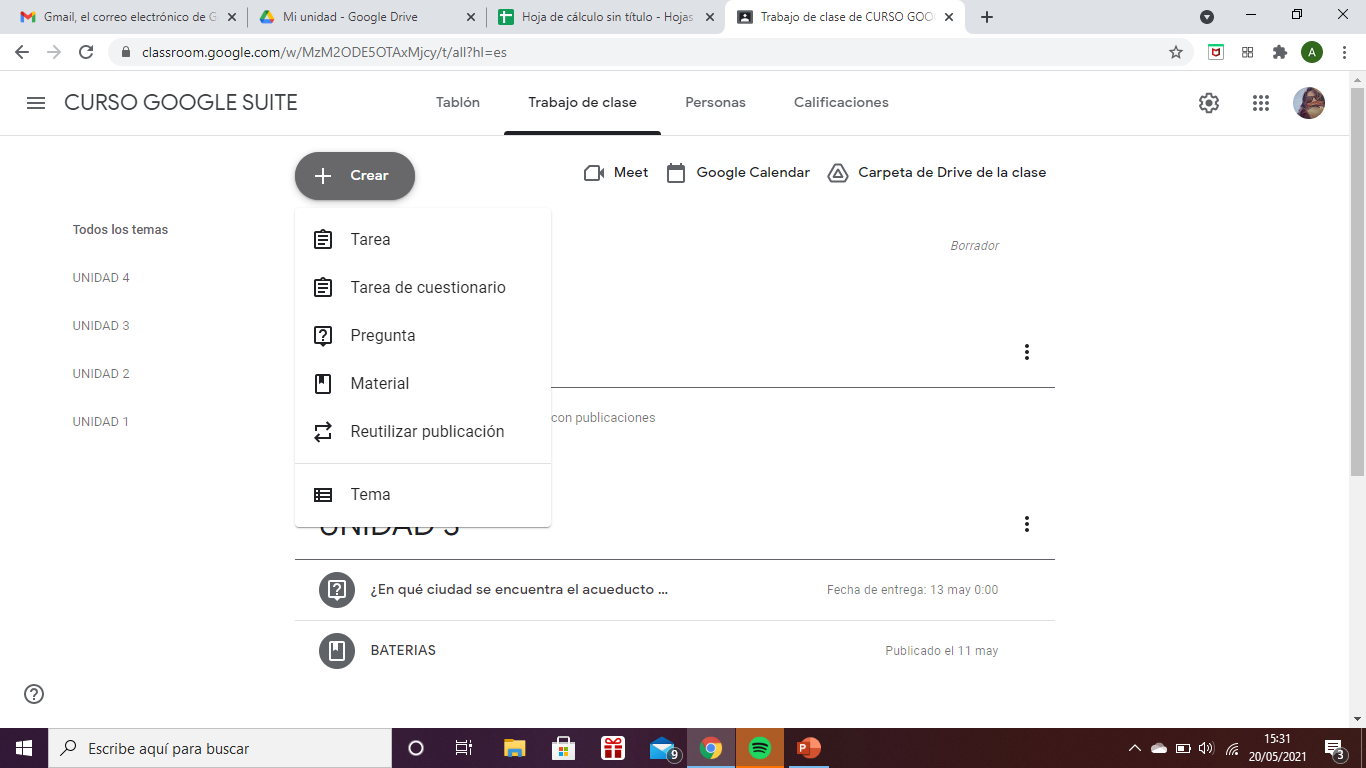 AÑADIR TAREA
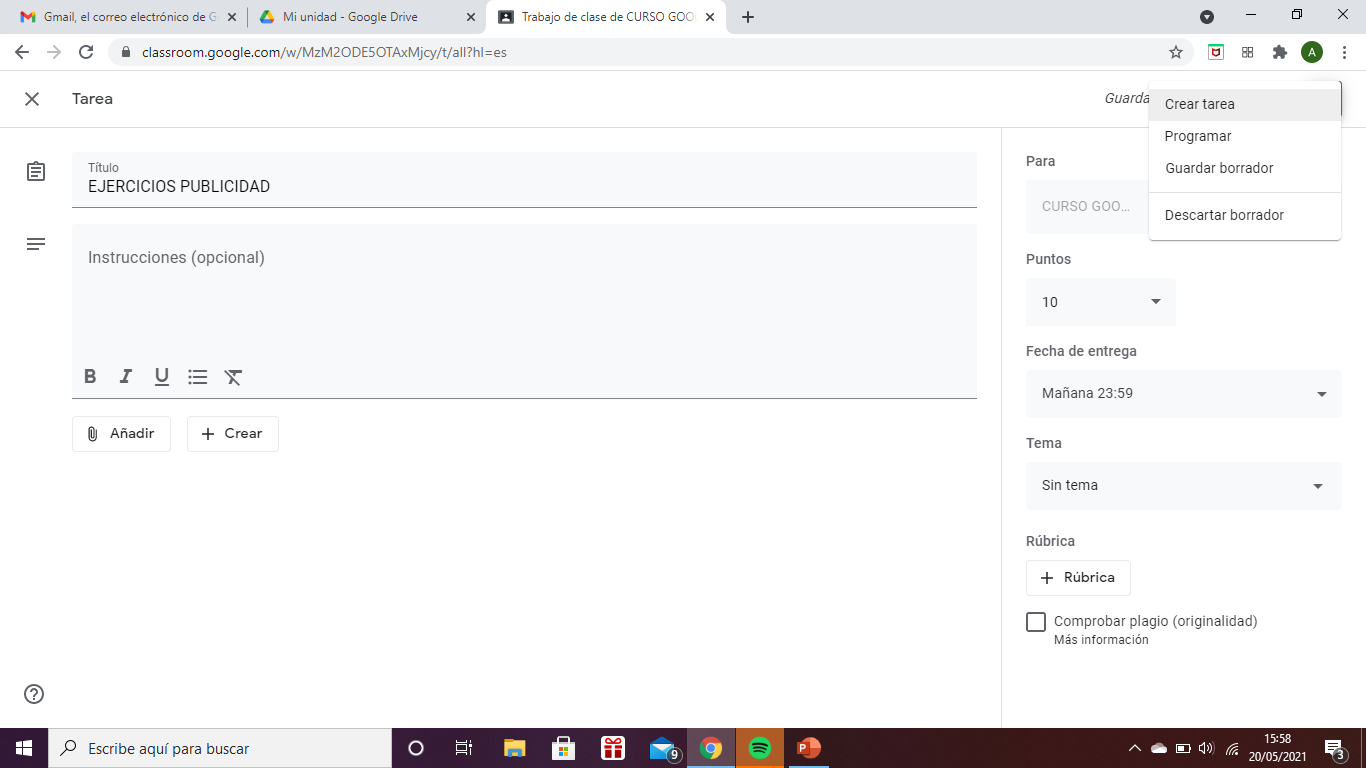 AÑADIR PREGUNTA
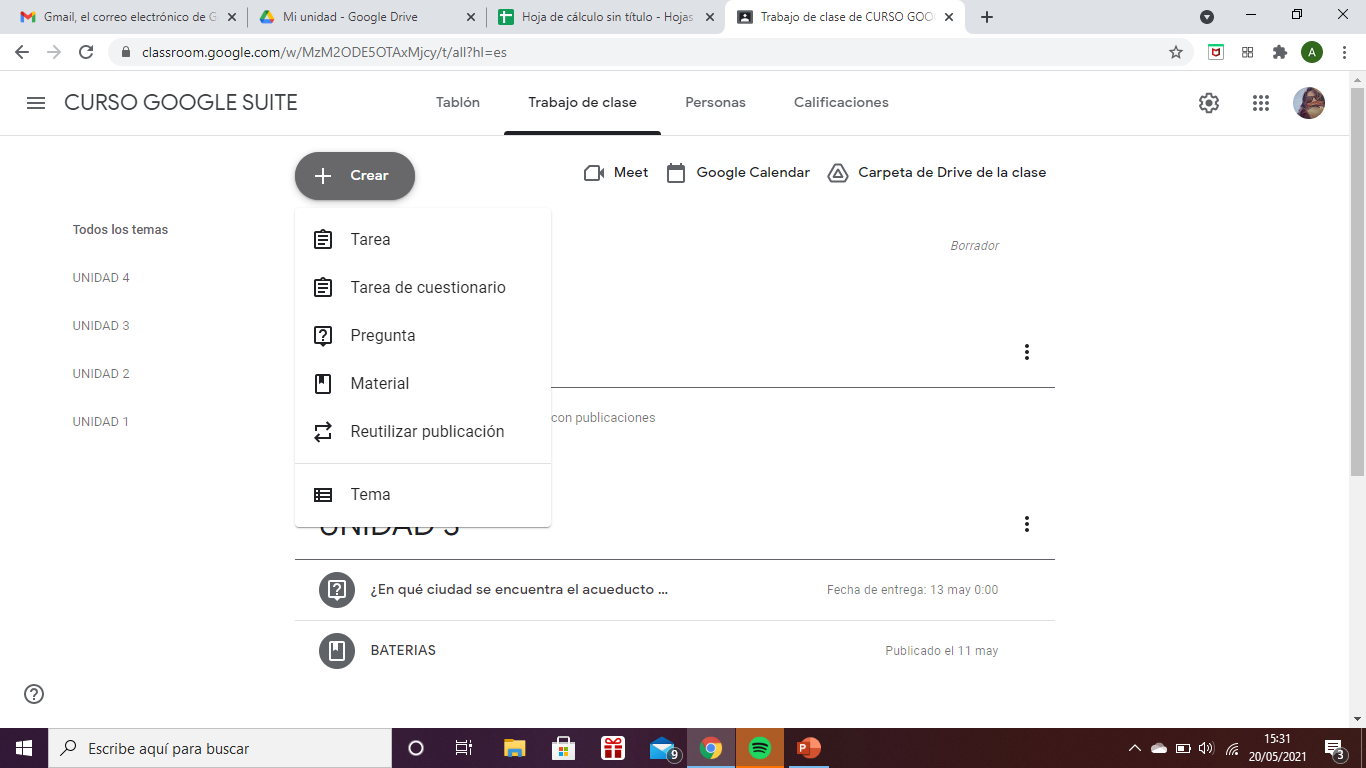 AÑADIR PREGUNTA
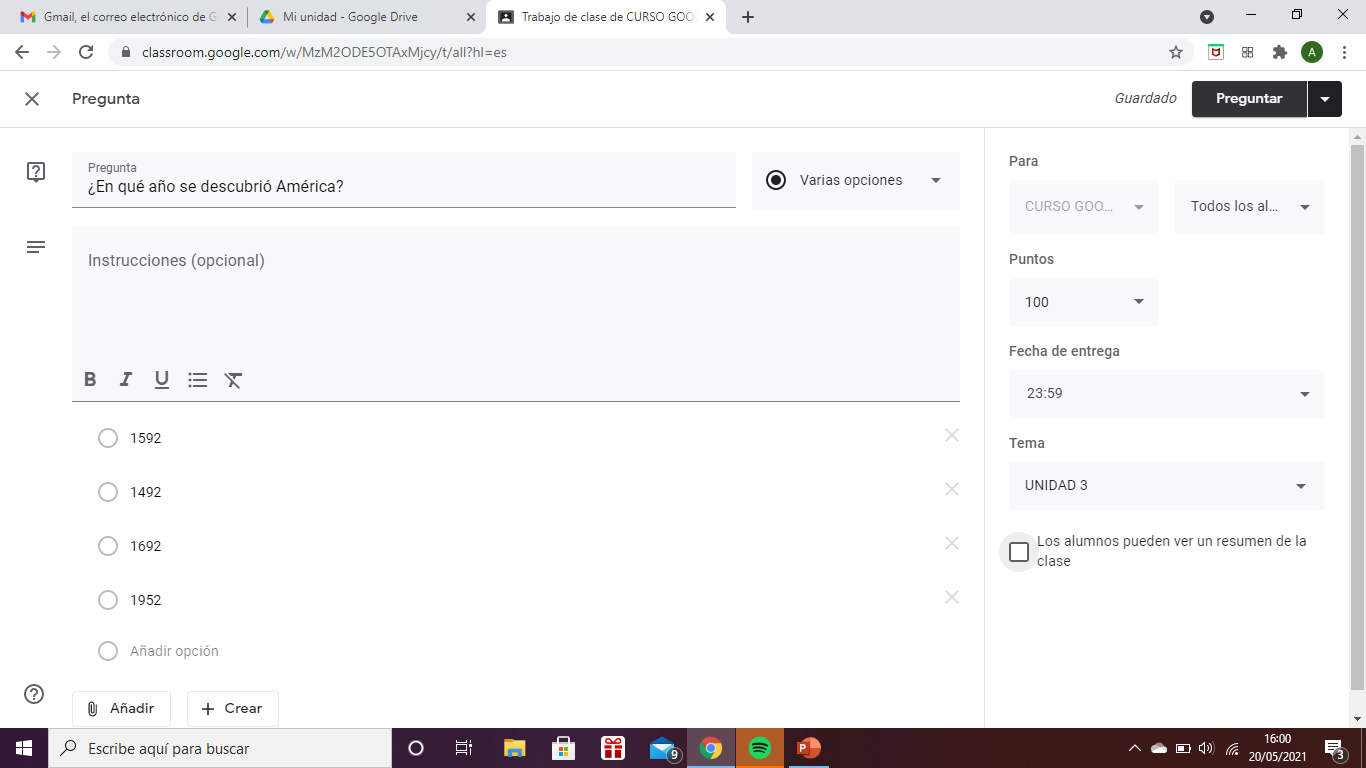 AÑADIR TAREA CON FORMULARIO
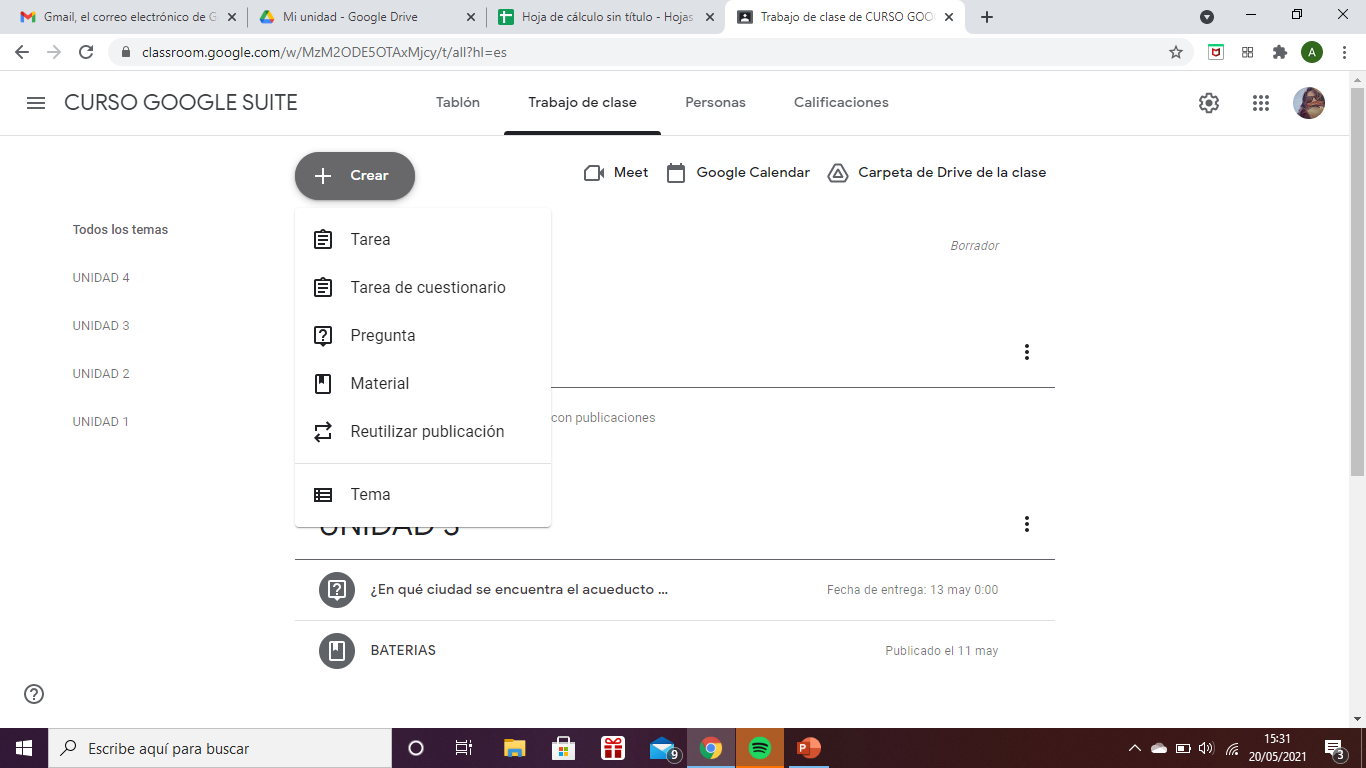 REUTILIZAR PUBLICACIÓN
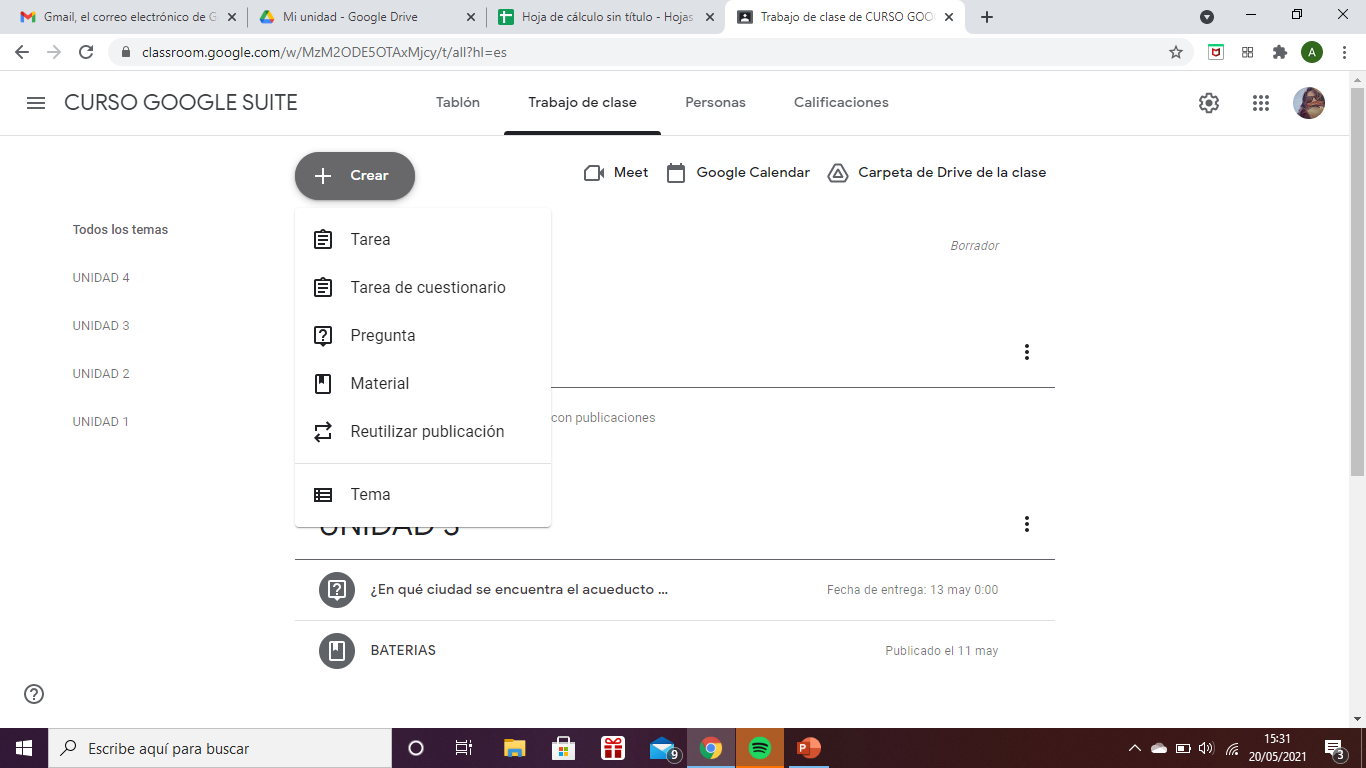 REUTILIZAR PUBLICACIÓN
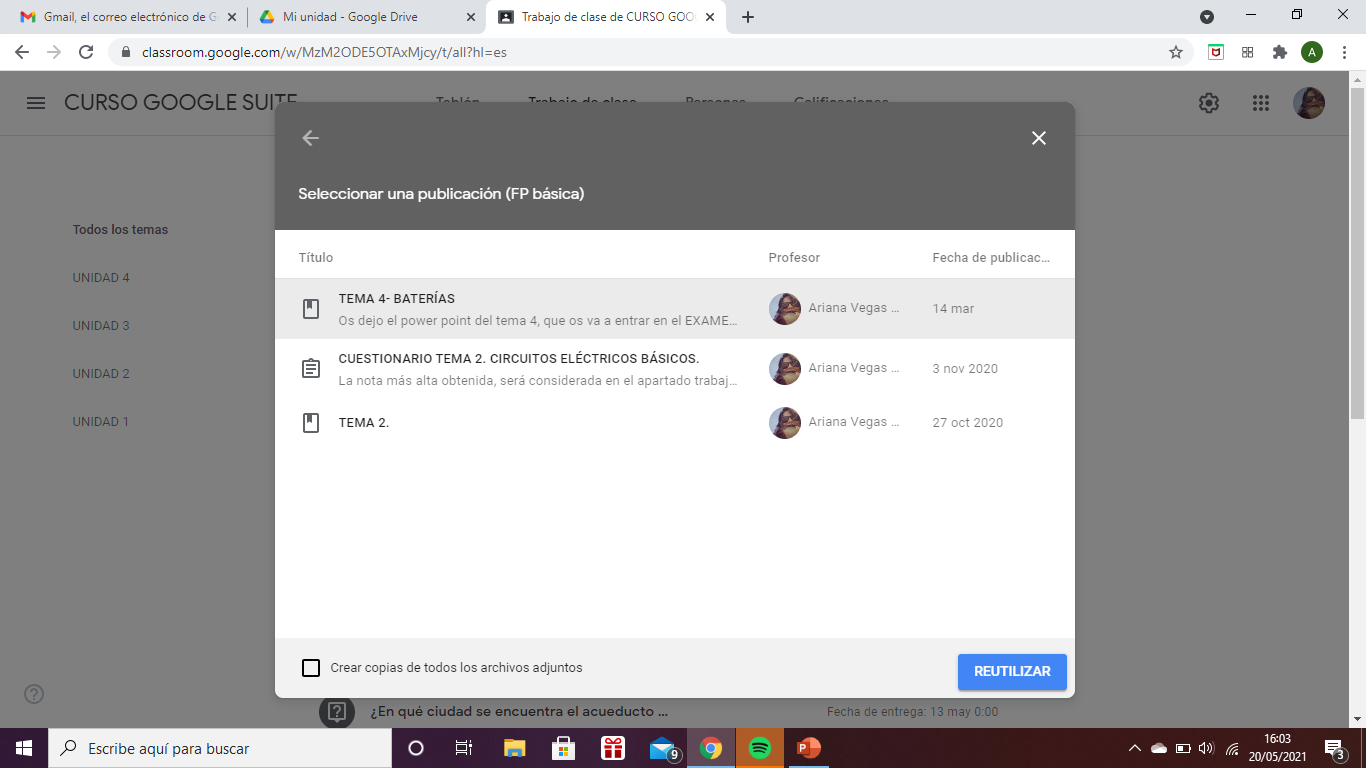 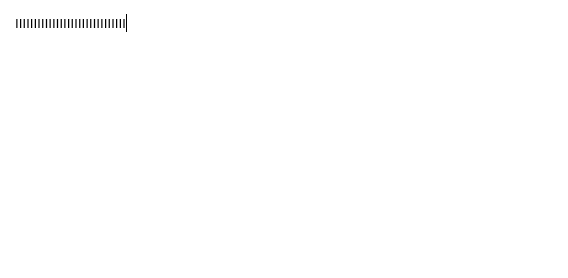 CORREGIR TAREA
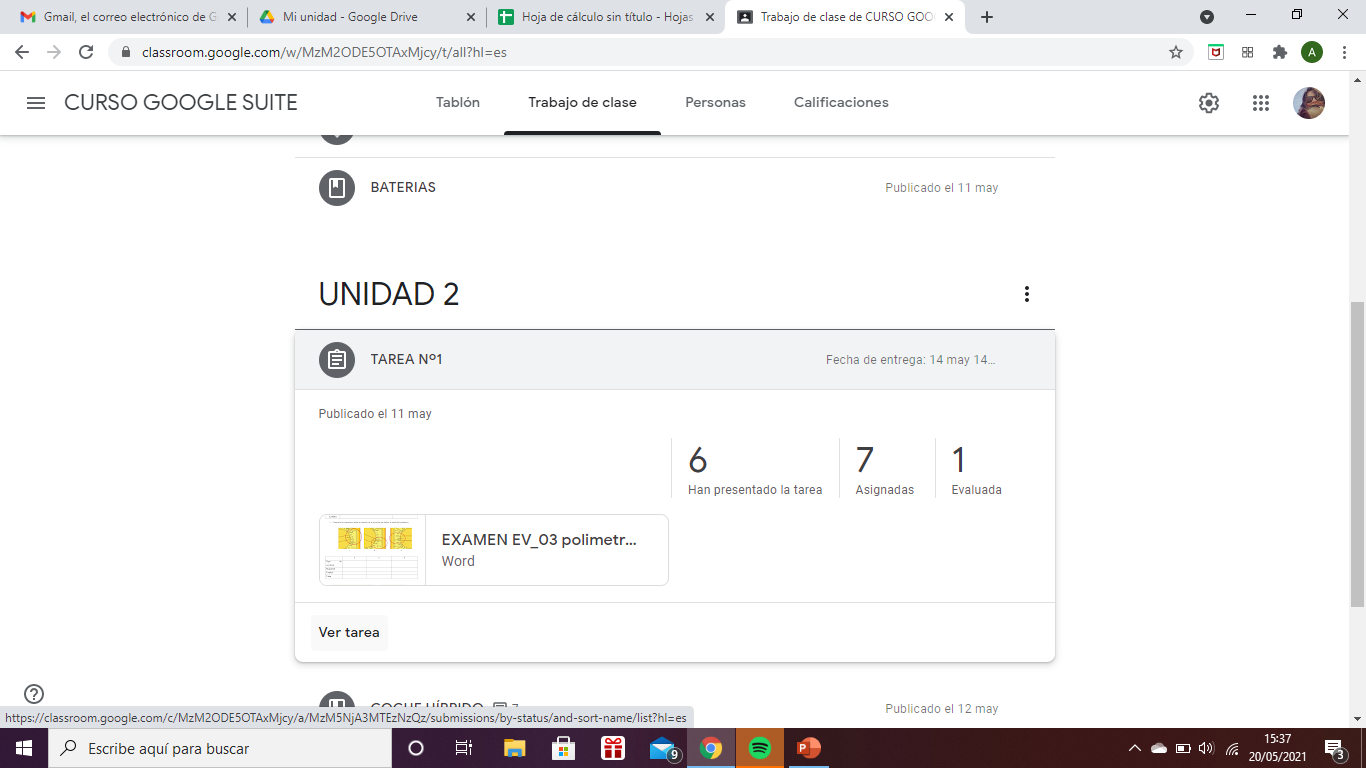 CORREGIR TAREA
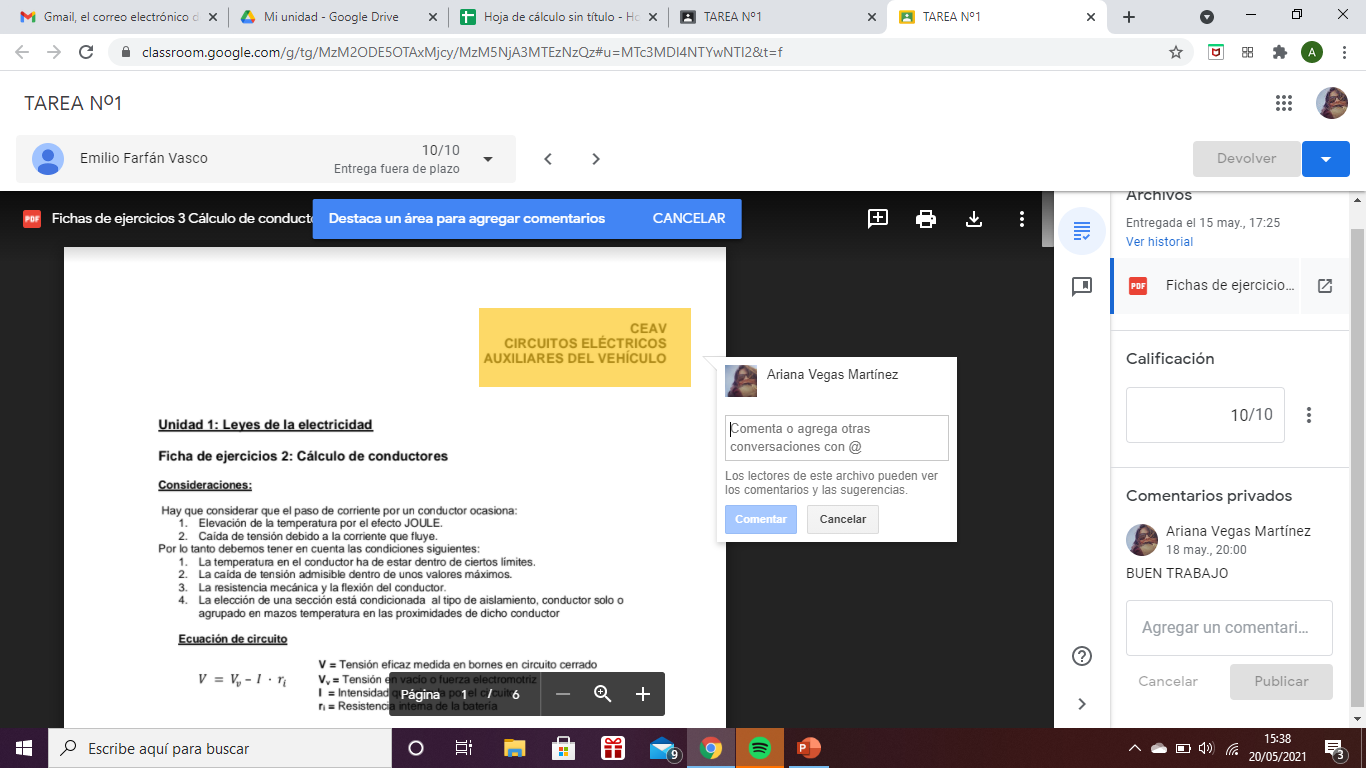 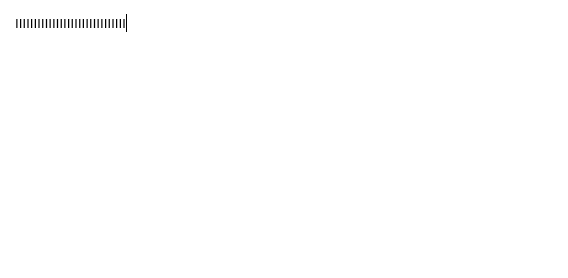 CORREGIR TAREA
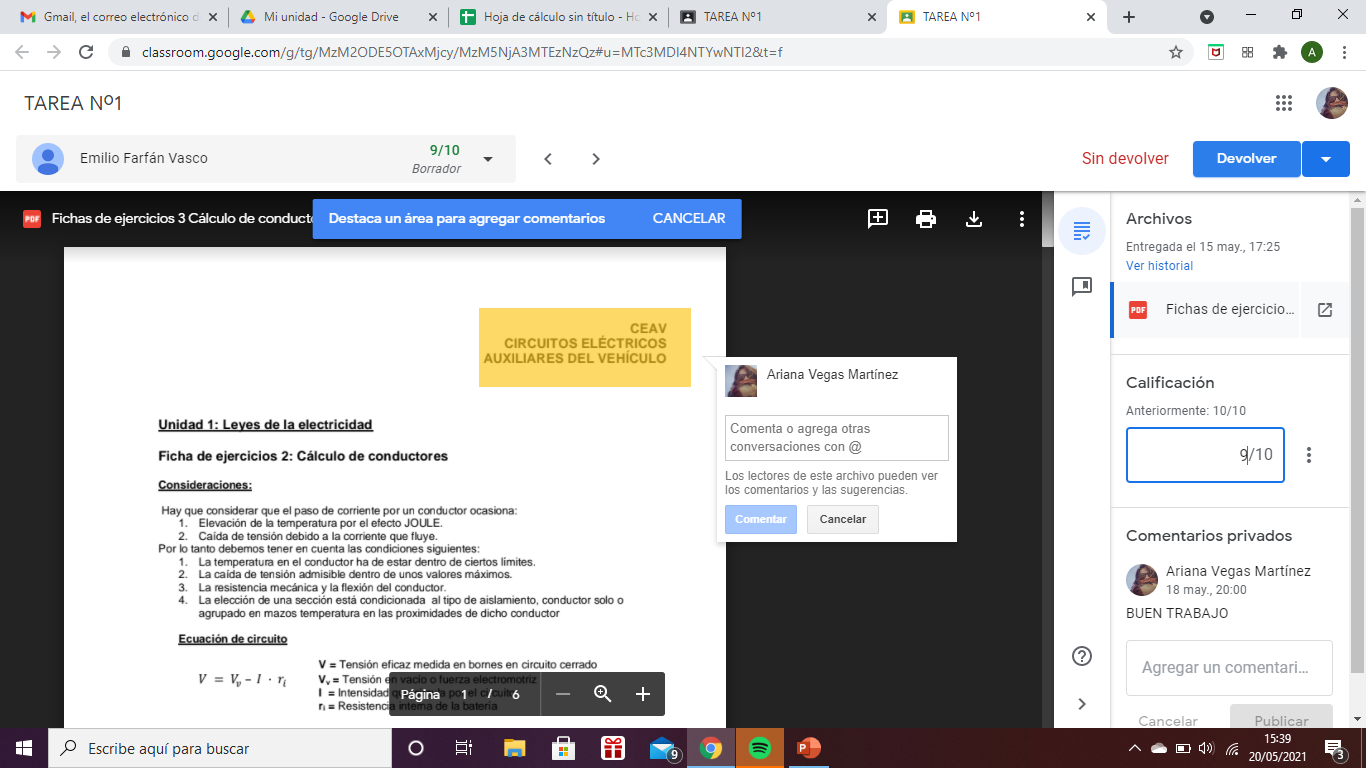 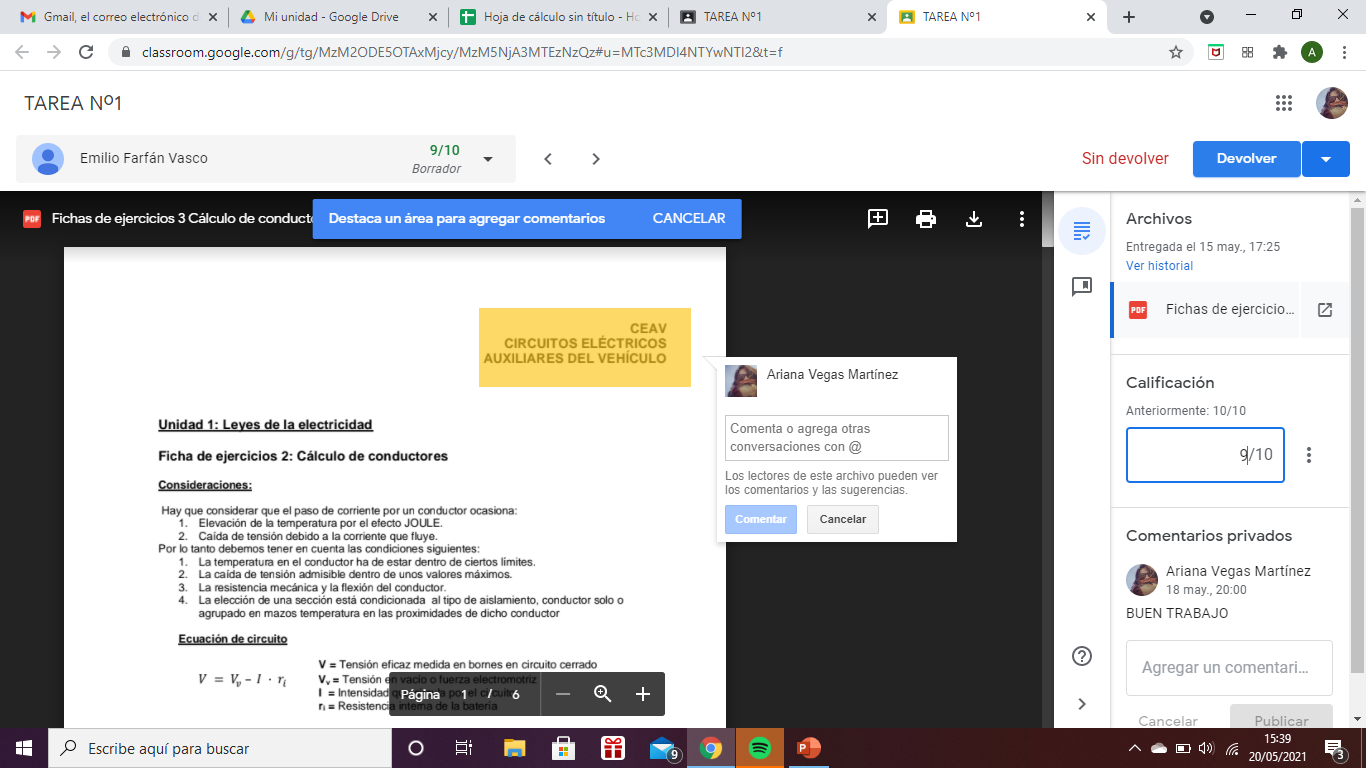 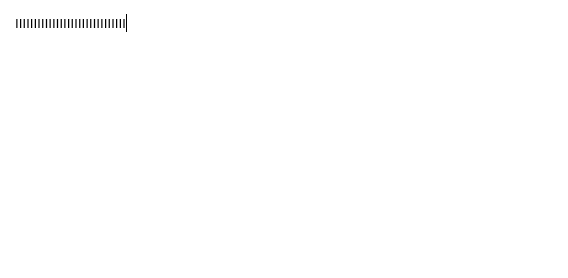 EXPORTAR CALIFICACIONES A HOJA DE CÁLCULO O EXCEL
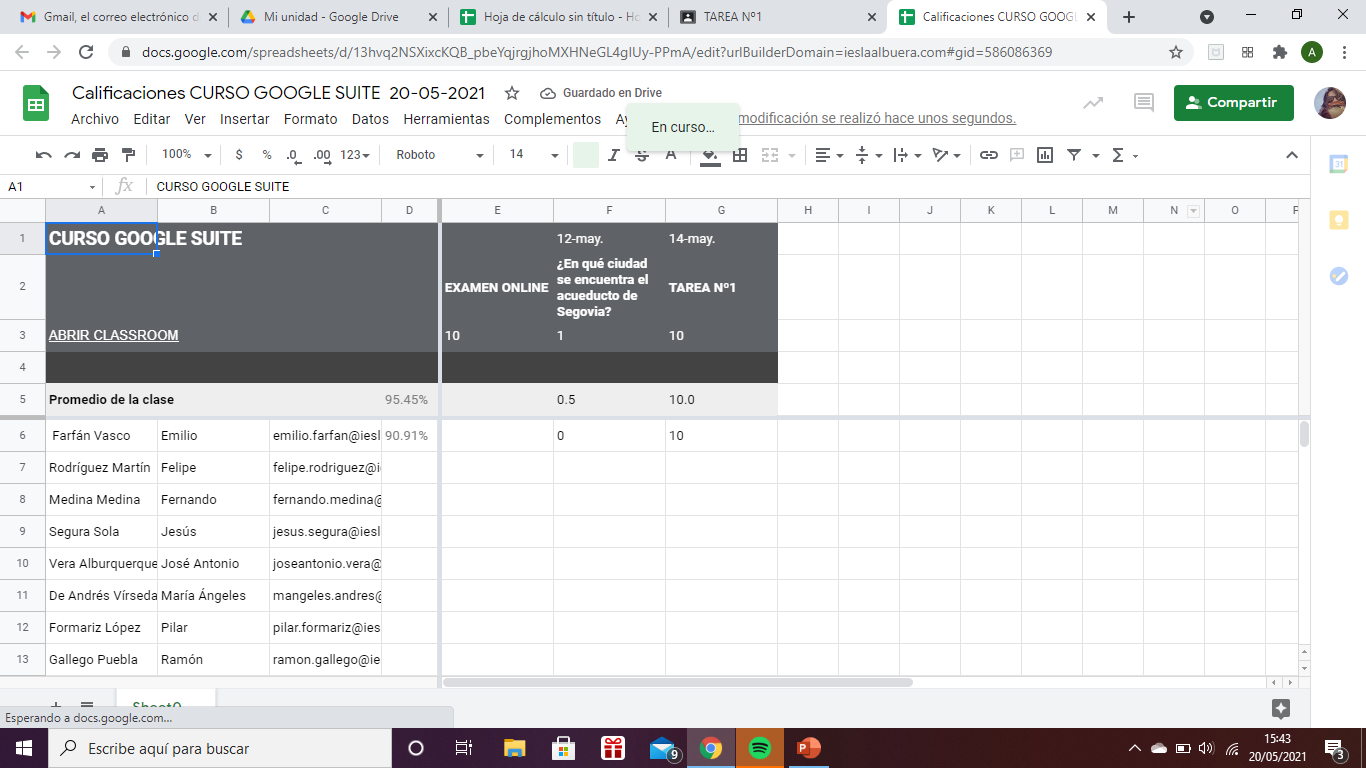 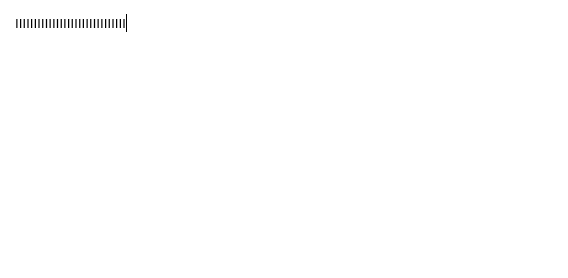 ARCHIVAR CLASE
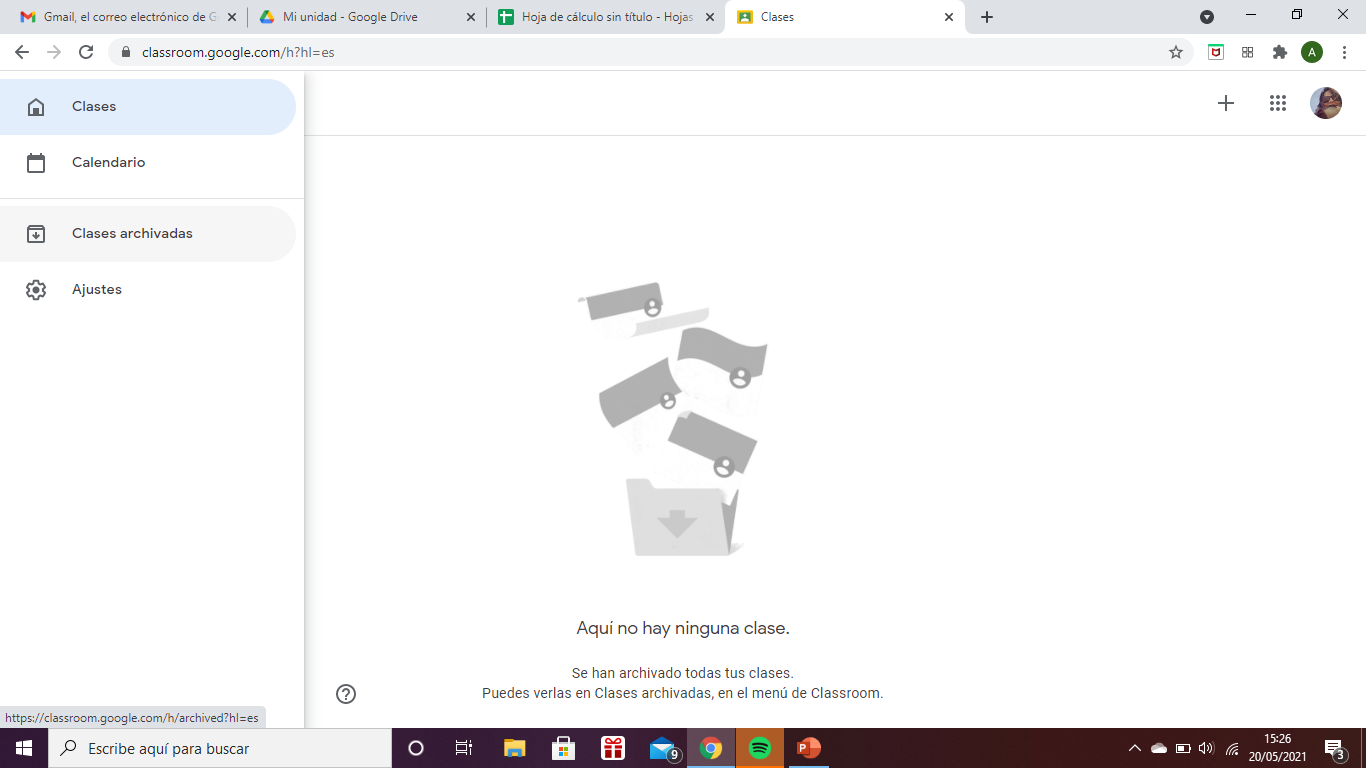 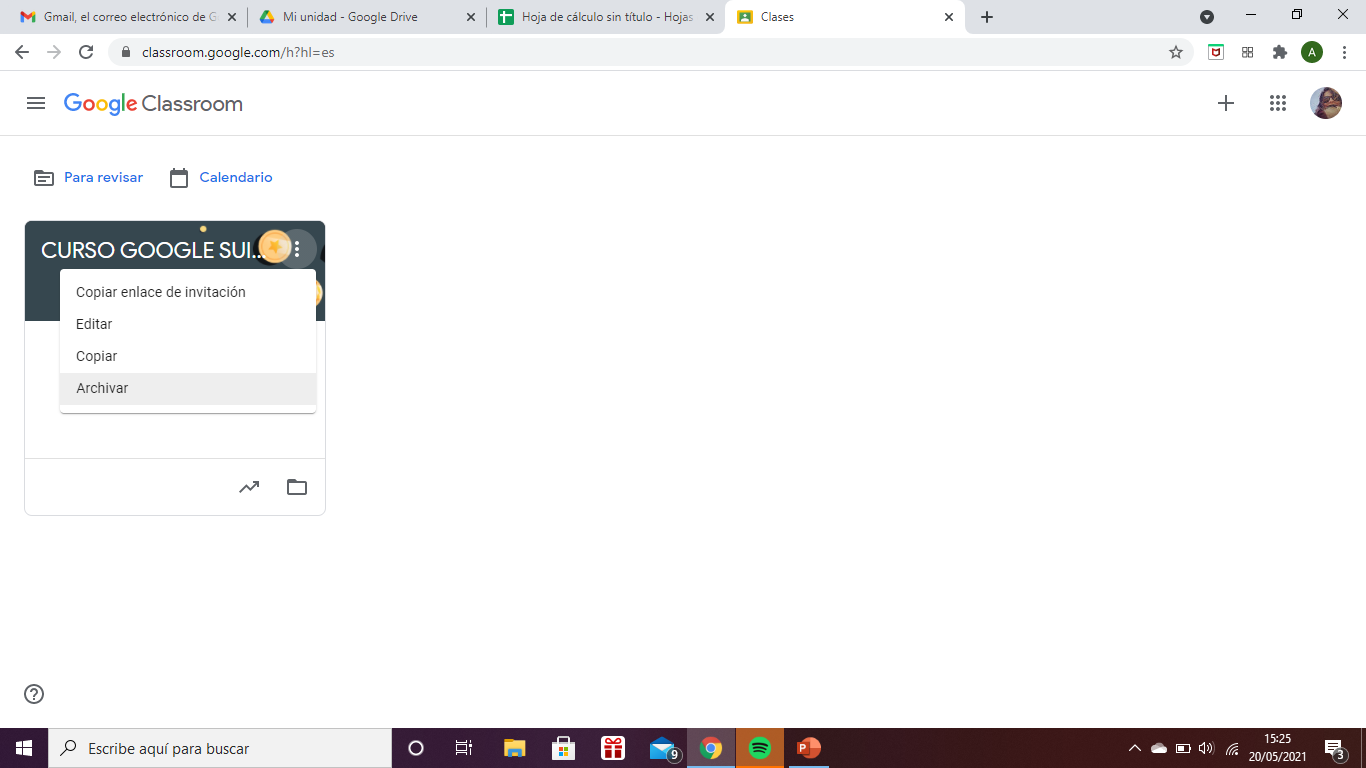 ELIMINAR CLASE
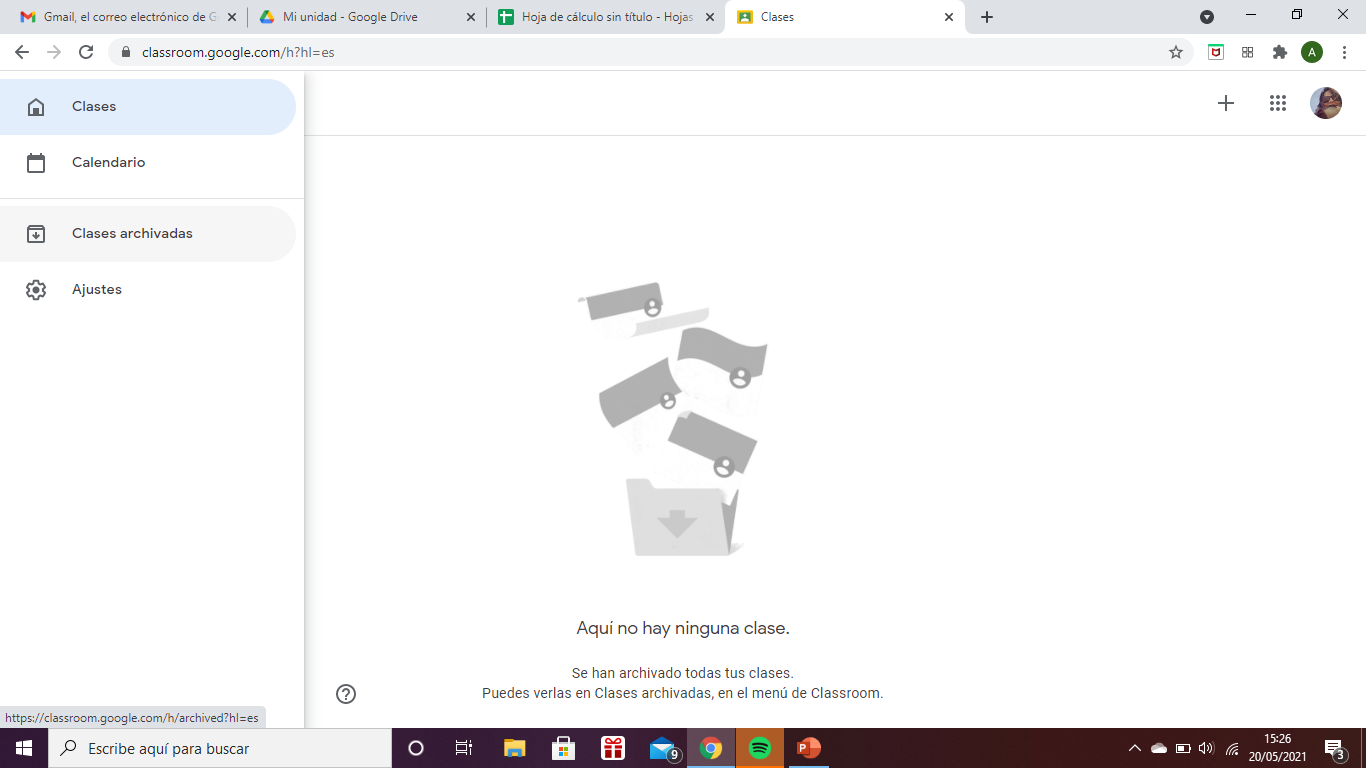 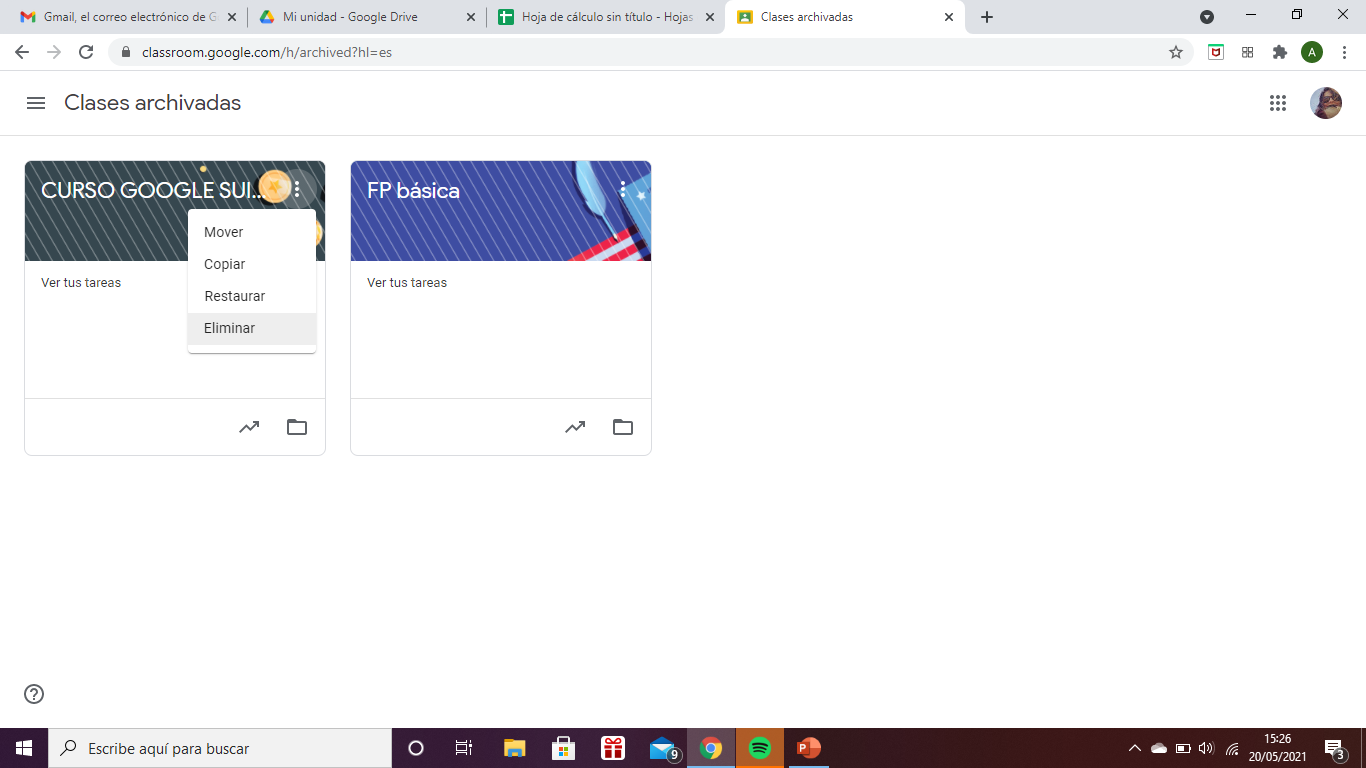 RESTAURAR CLASE
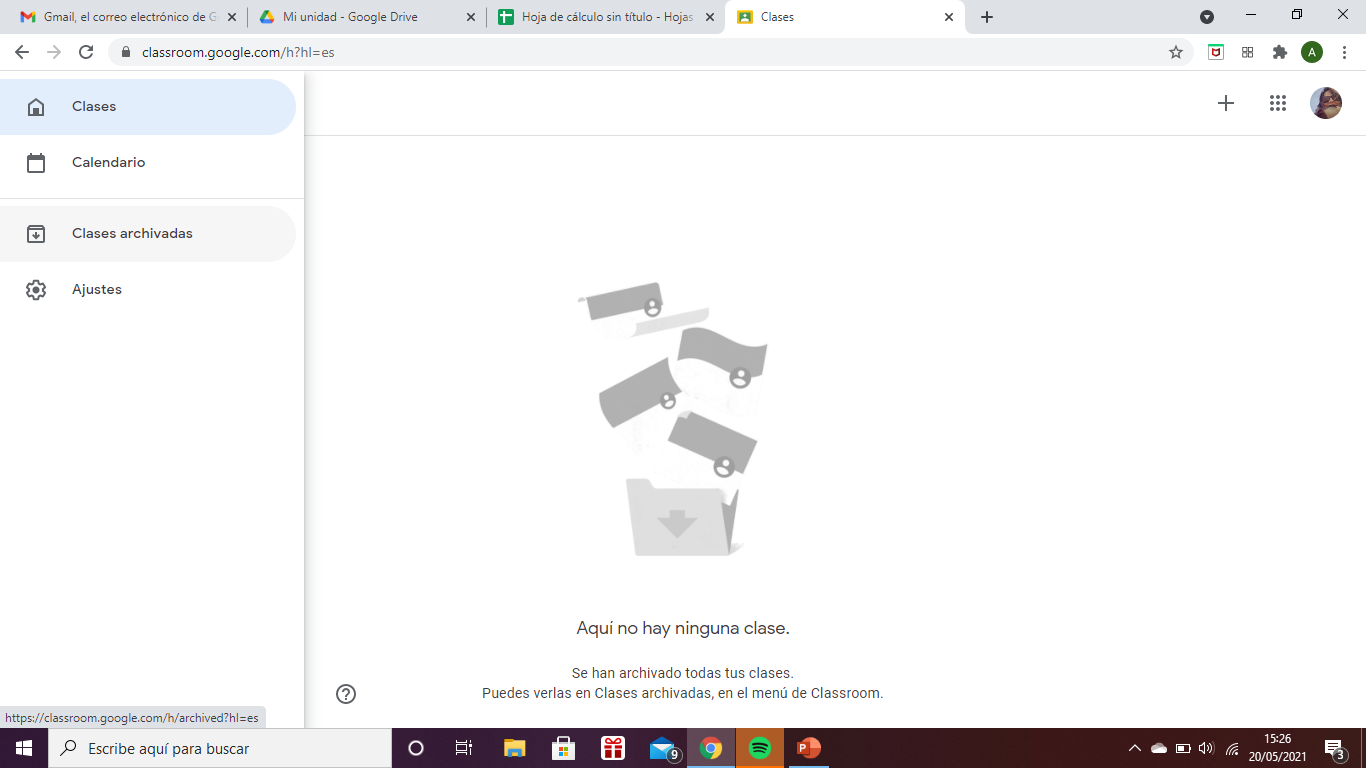 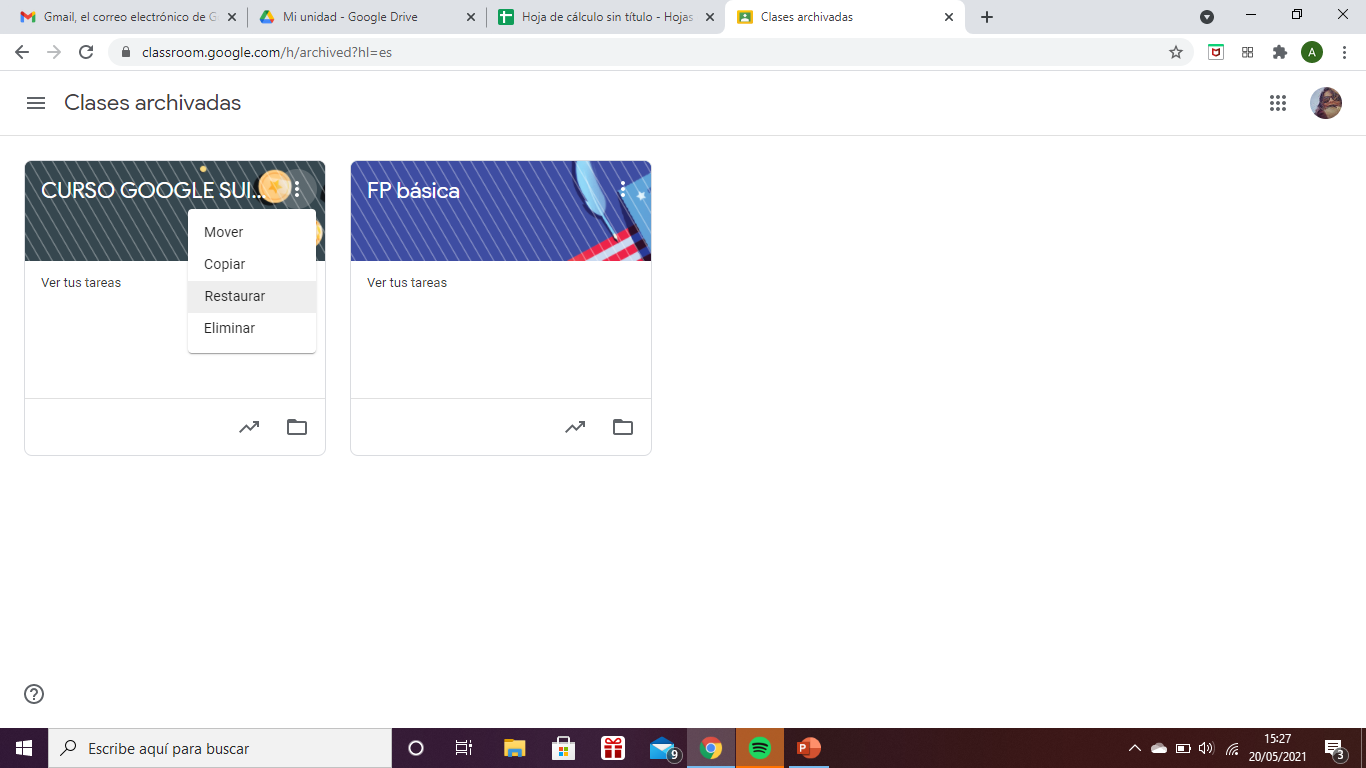 GOOGLE DRIVE
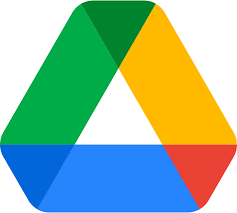 Acceso principal a Google Drive
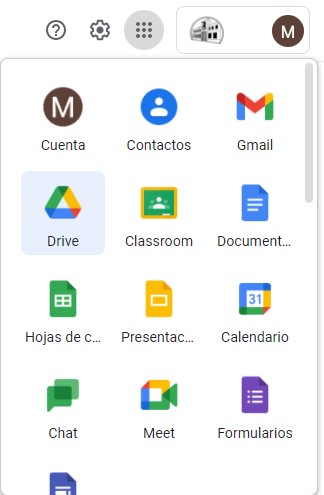 Entorno gráfico de Drive
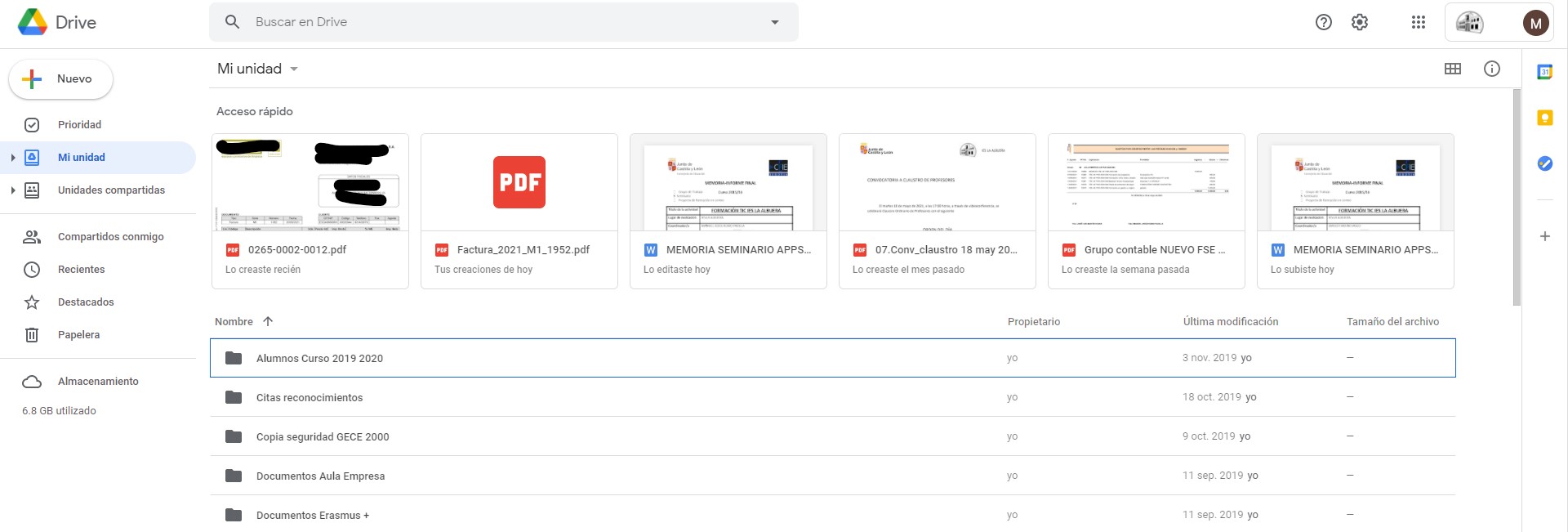 Acceso al menú de opciones tras seleccionar un archivo
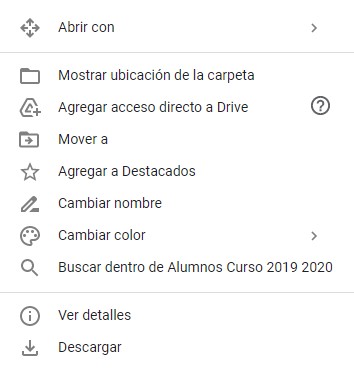 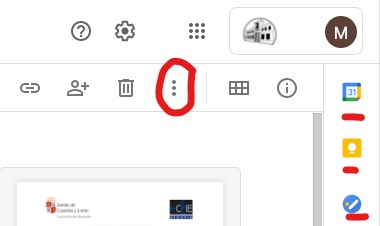 Acceso al menú de compartir con botón derecho del ratón tras seleccionar un archivo.
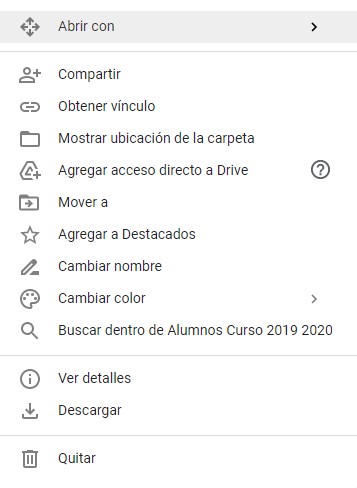 Compartir archivos con Drive y gestión de permisos.
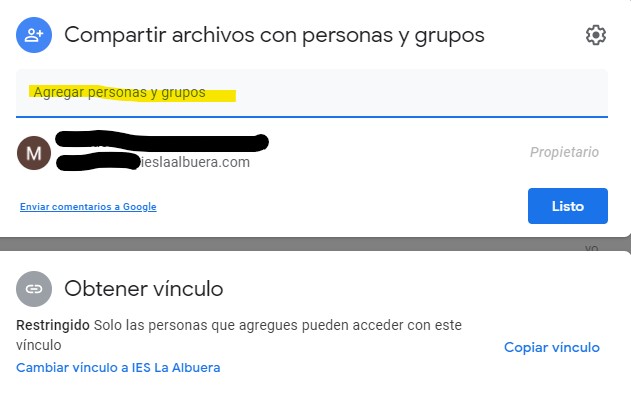 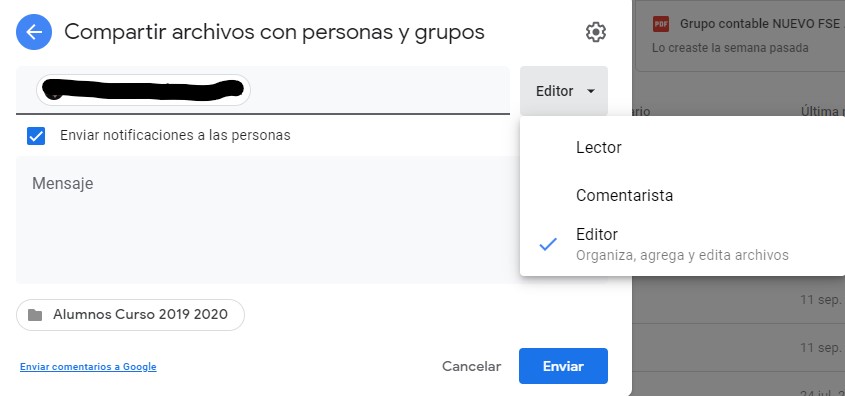 GOOGLE CALENDAR
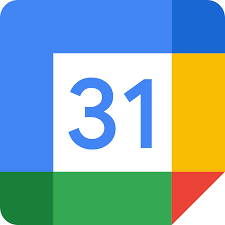 CREAR CALENDARIO DESDE GOOGLE CLASSROOM
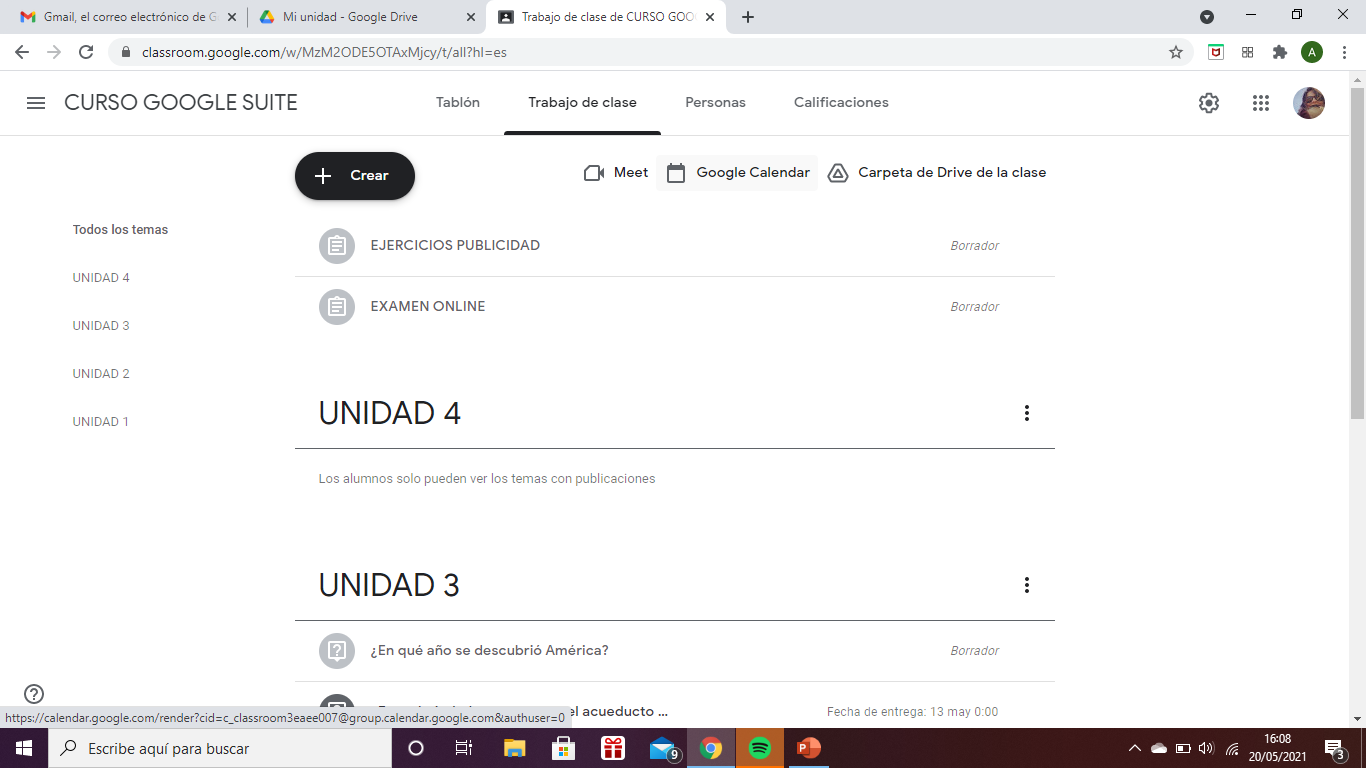 CAMBIAR LA CONFIGURACIÓN
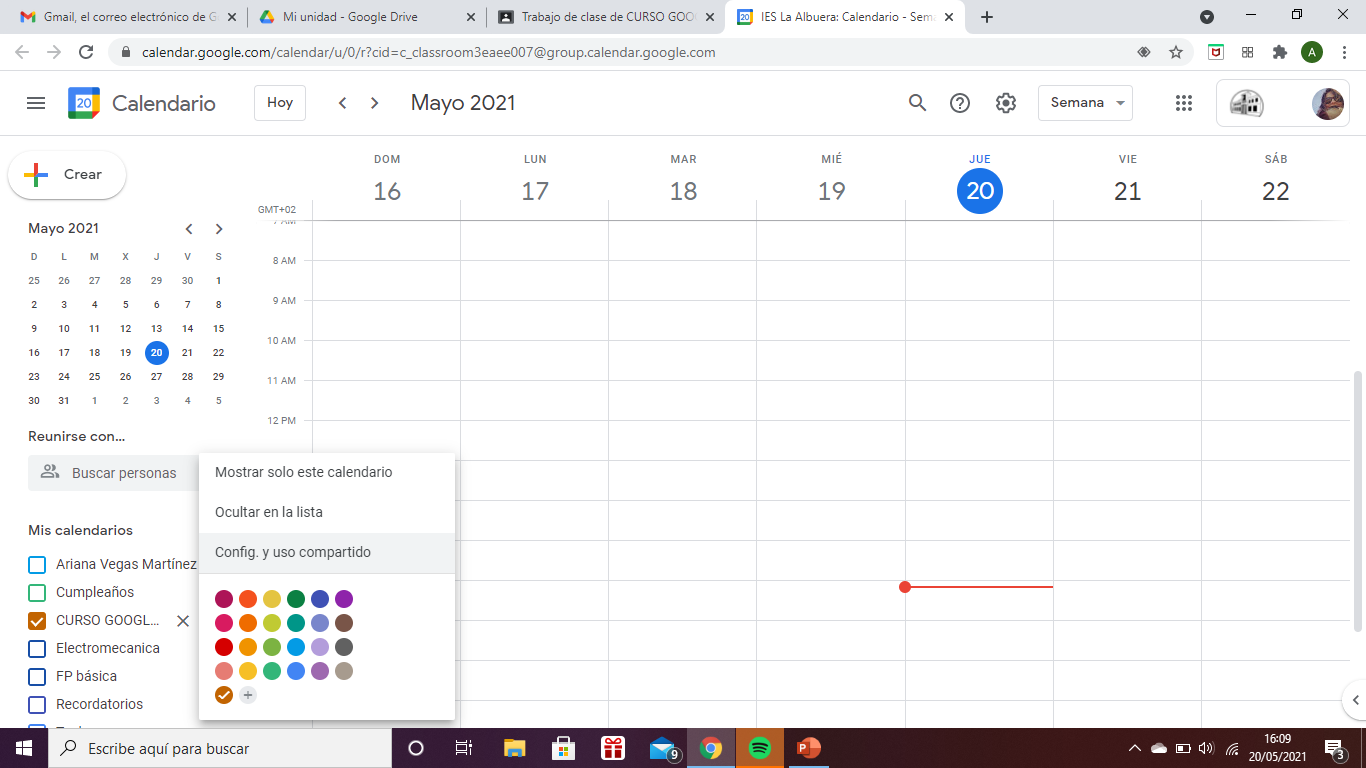 CREAR GOOGLE CALENDAR (desde 0)
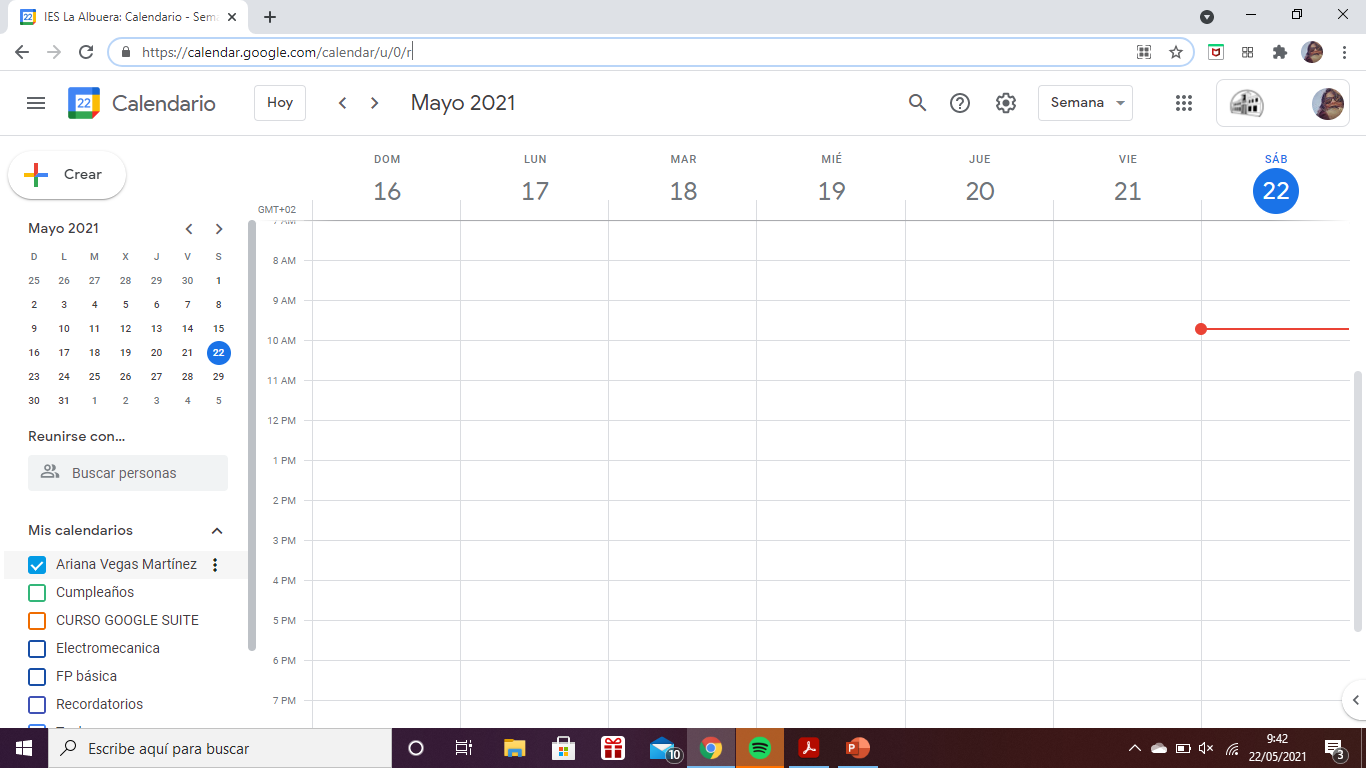 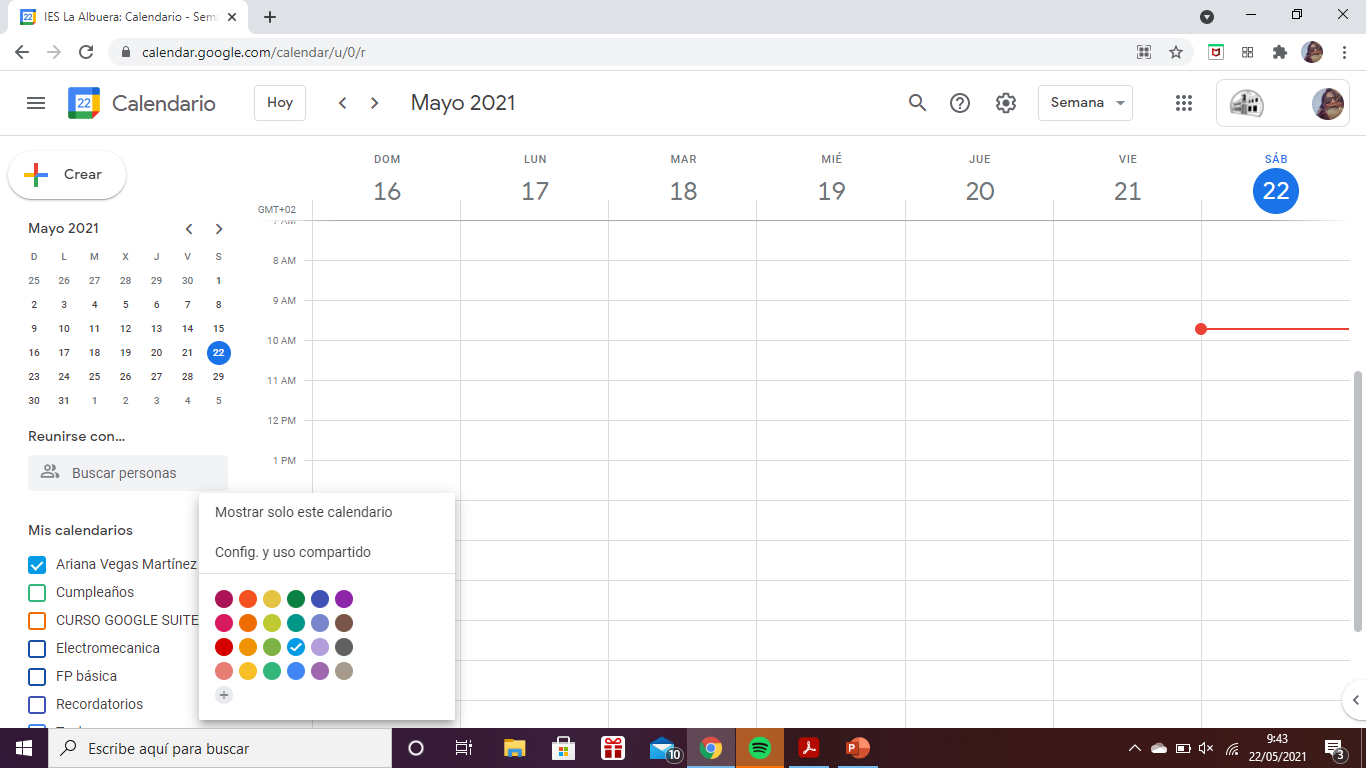 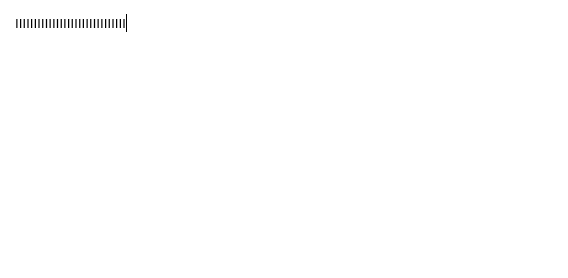 CREAR GOOGLE CALENDAR (desde 0)
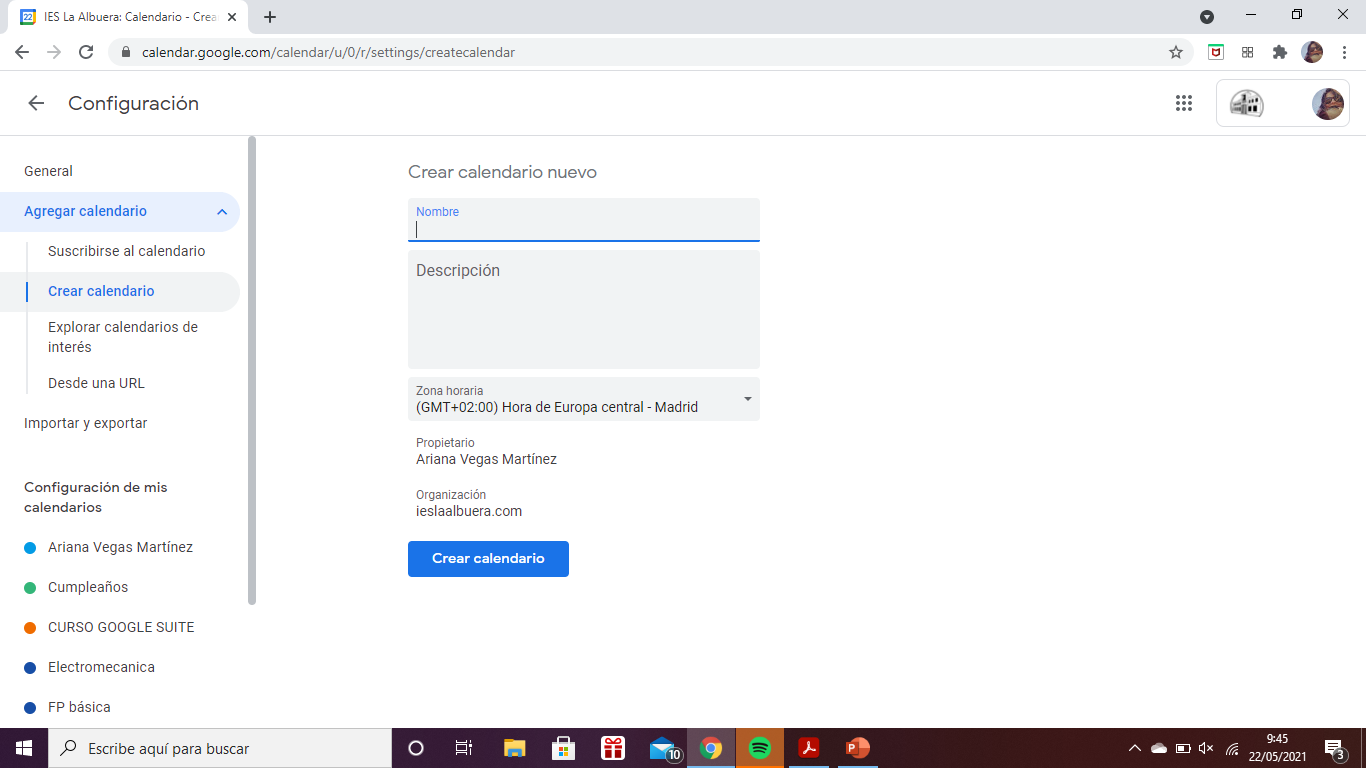 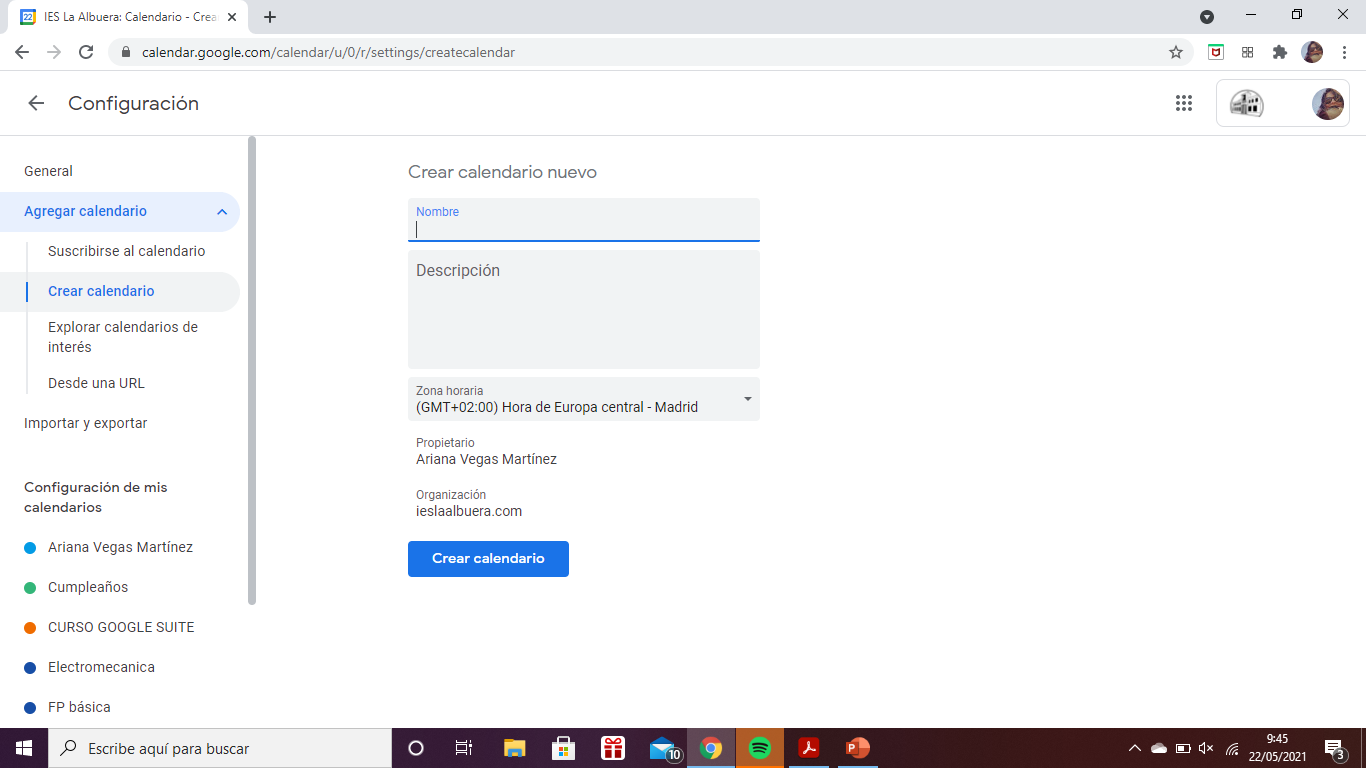 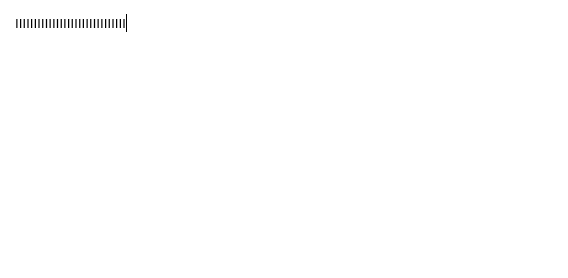 AGREGAR PROFESORES QUE PUEDAN AÑADIR EXAMENES Y TAREAS
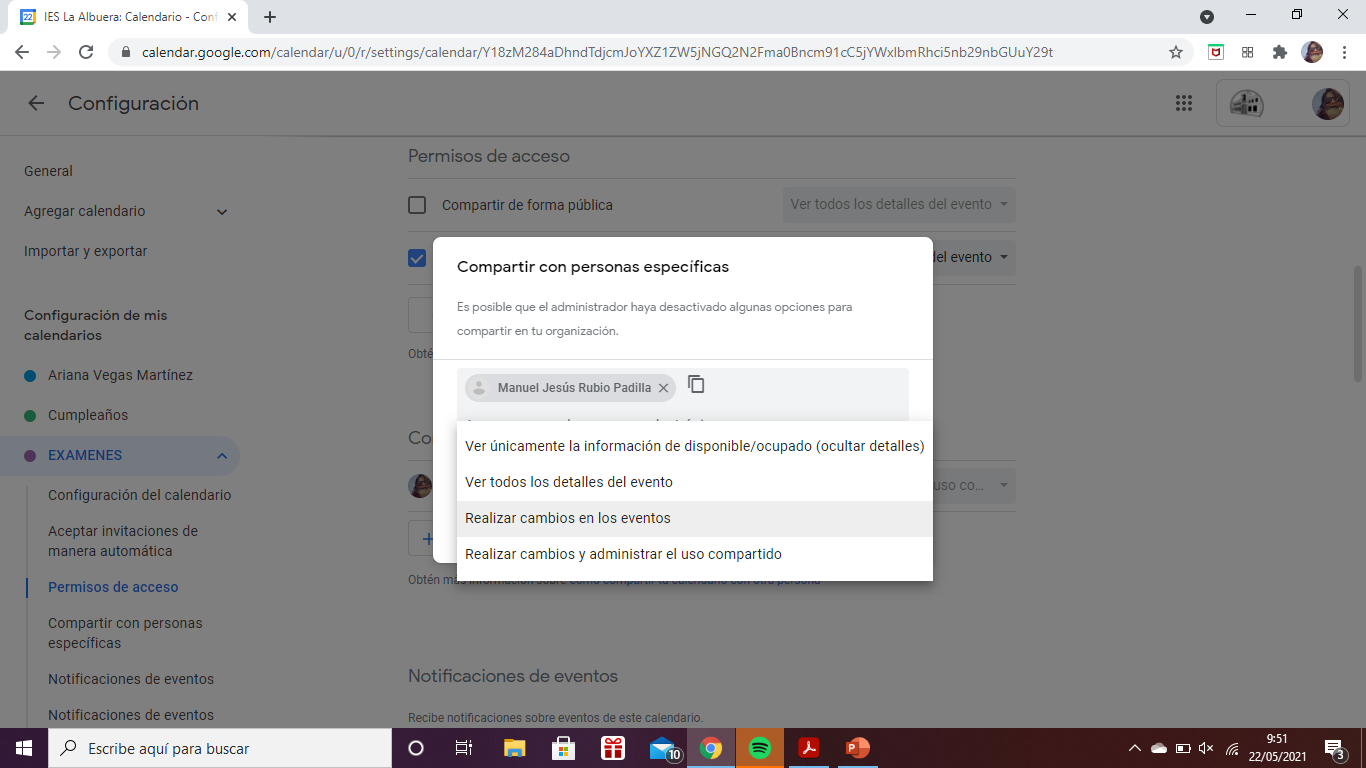 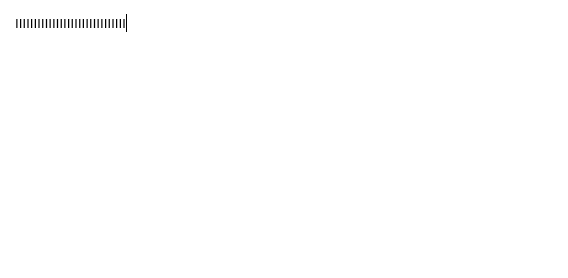 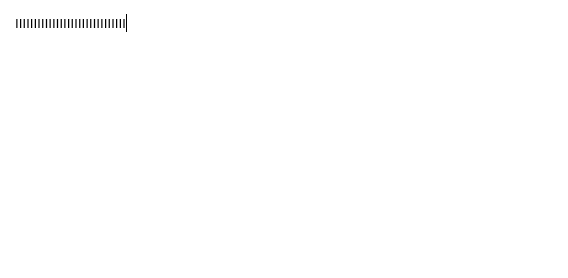 AGREGAR ALUMNOS QUE SOLO PUEDAN VER LO QUE AÑADEN PROFESORES (NO MODIFICAR)
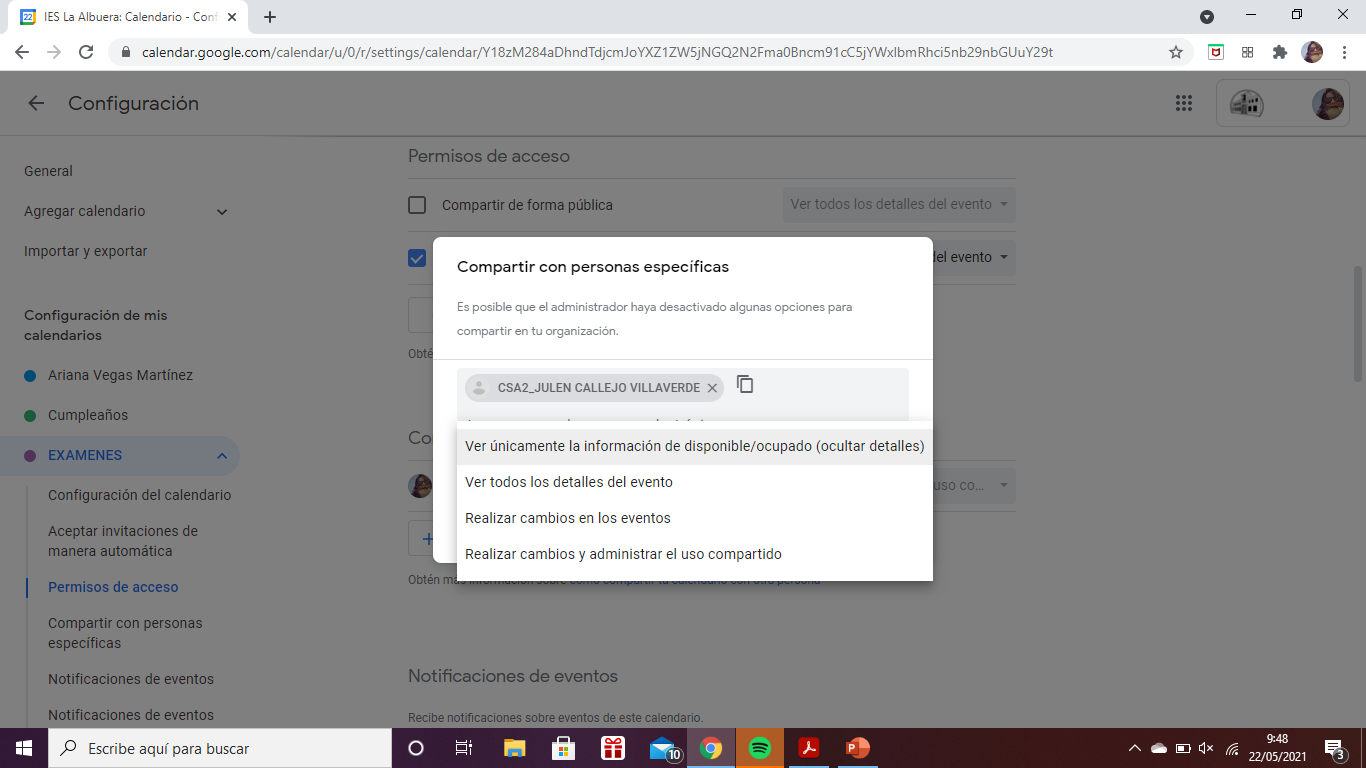 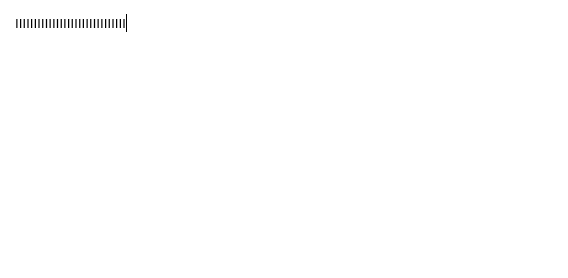 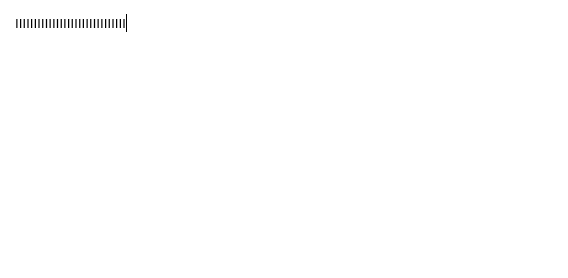 CREAR EVENTO (EXAMEN)
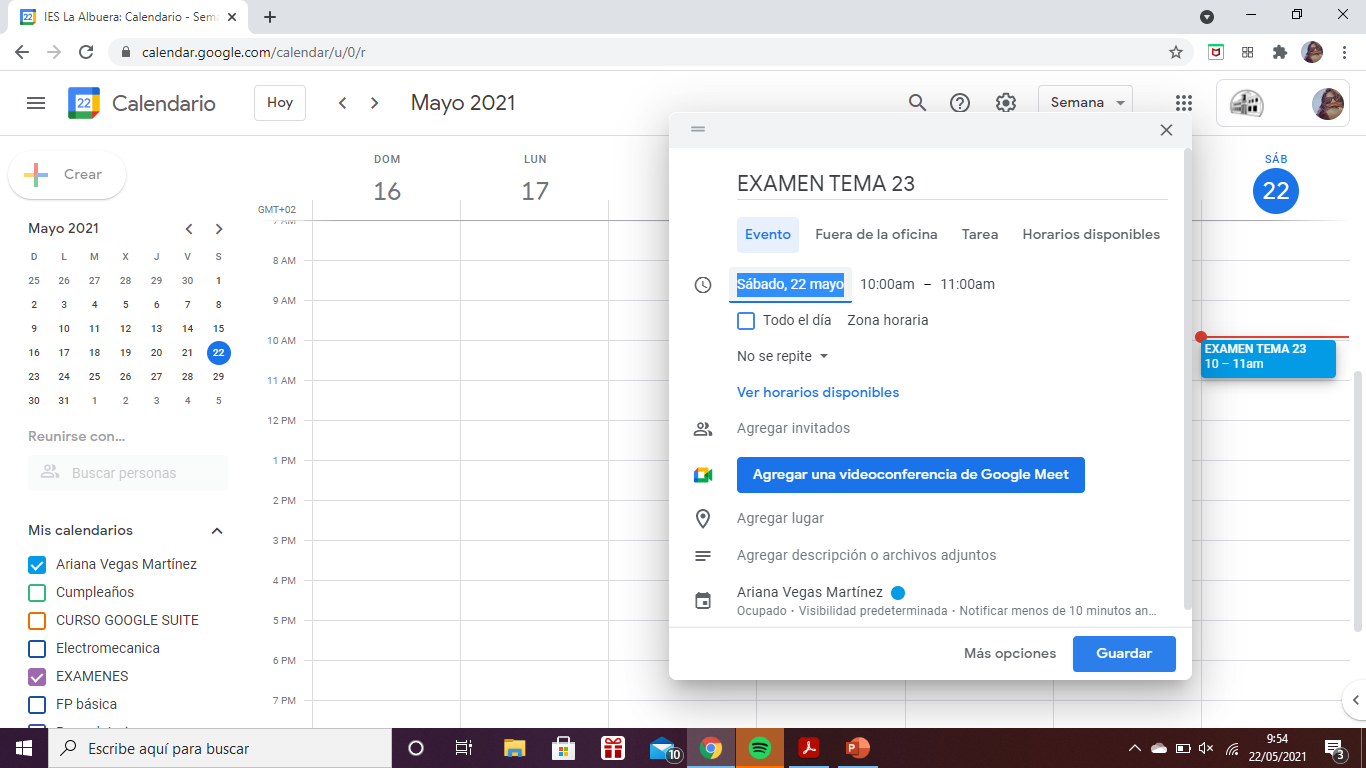 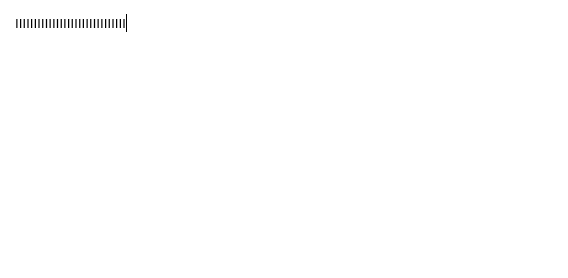 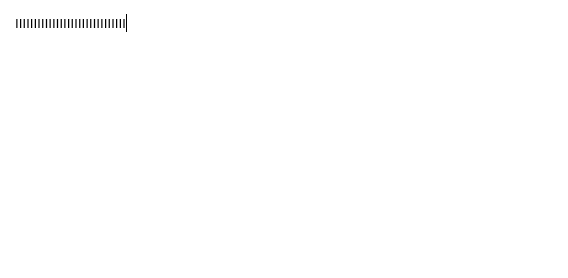 QUITAR CALENDARIO (ELIMINARLO)
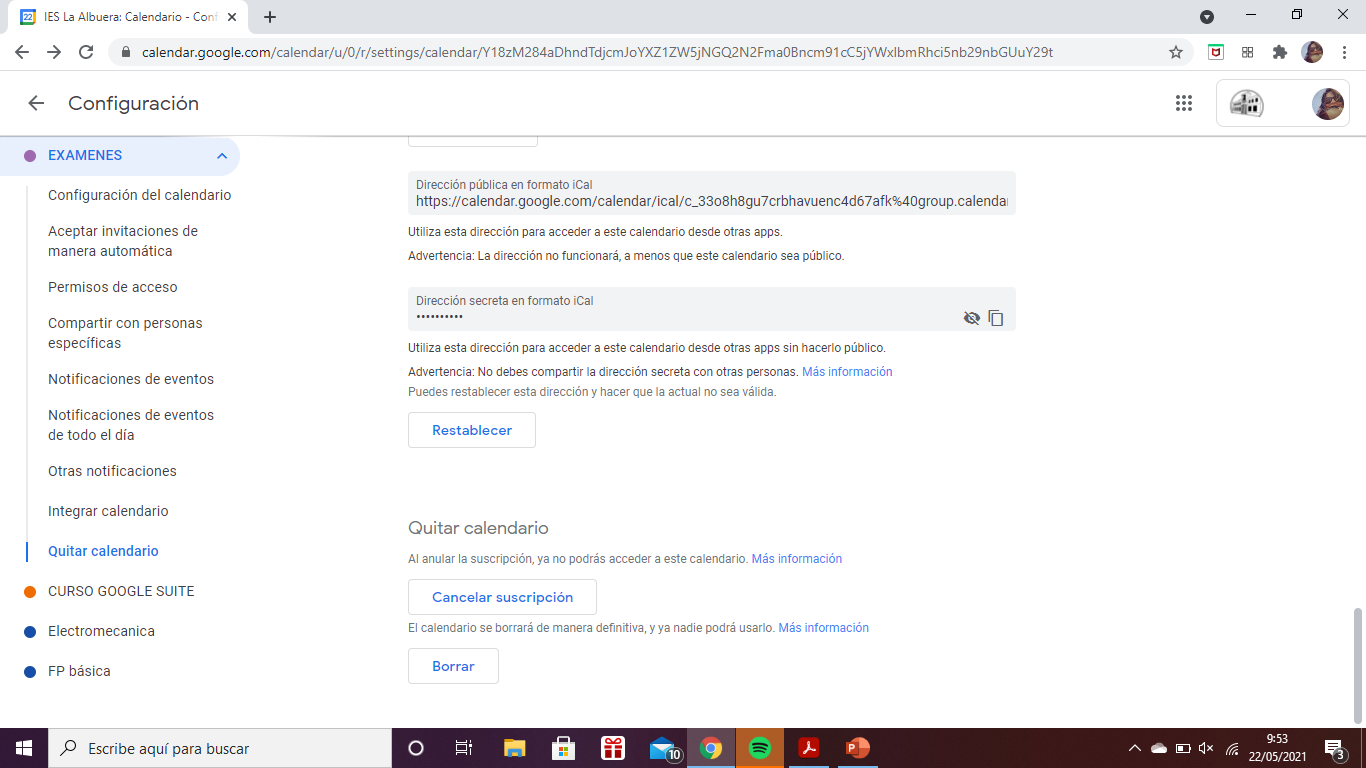 GOOGLE LUMIN PDF
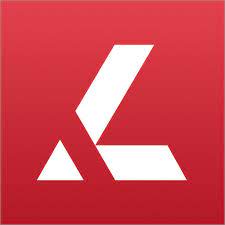 Acceso a la aplicación Lumin PDF
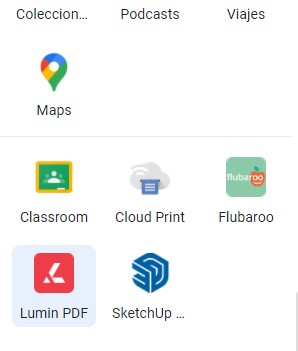 También podemos acceder haciendo clic derecho sobre archivo
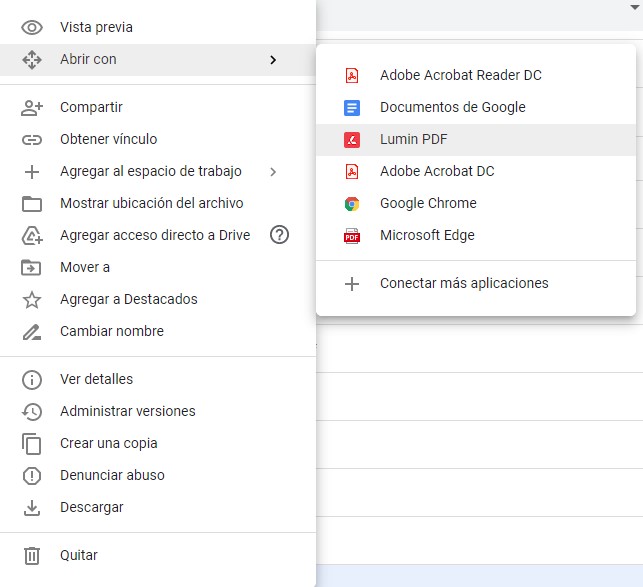 Menú de opciones de Lumin
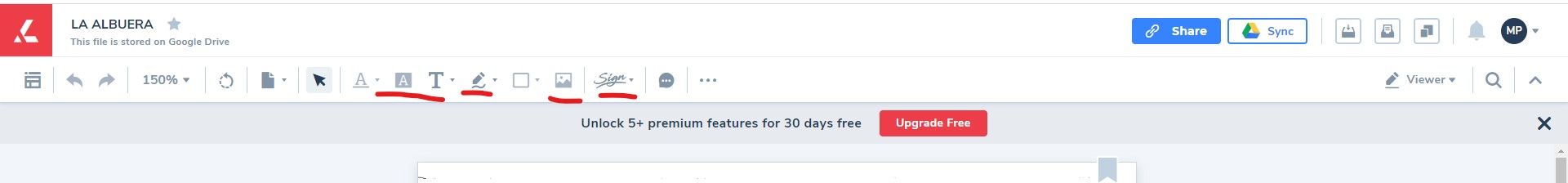 CORUBRICS
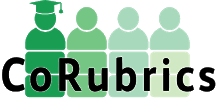 Creación plantilla de una rúbrica
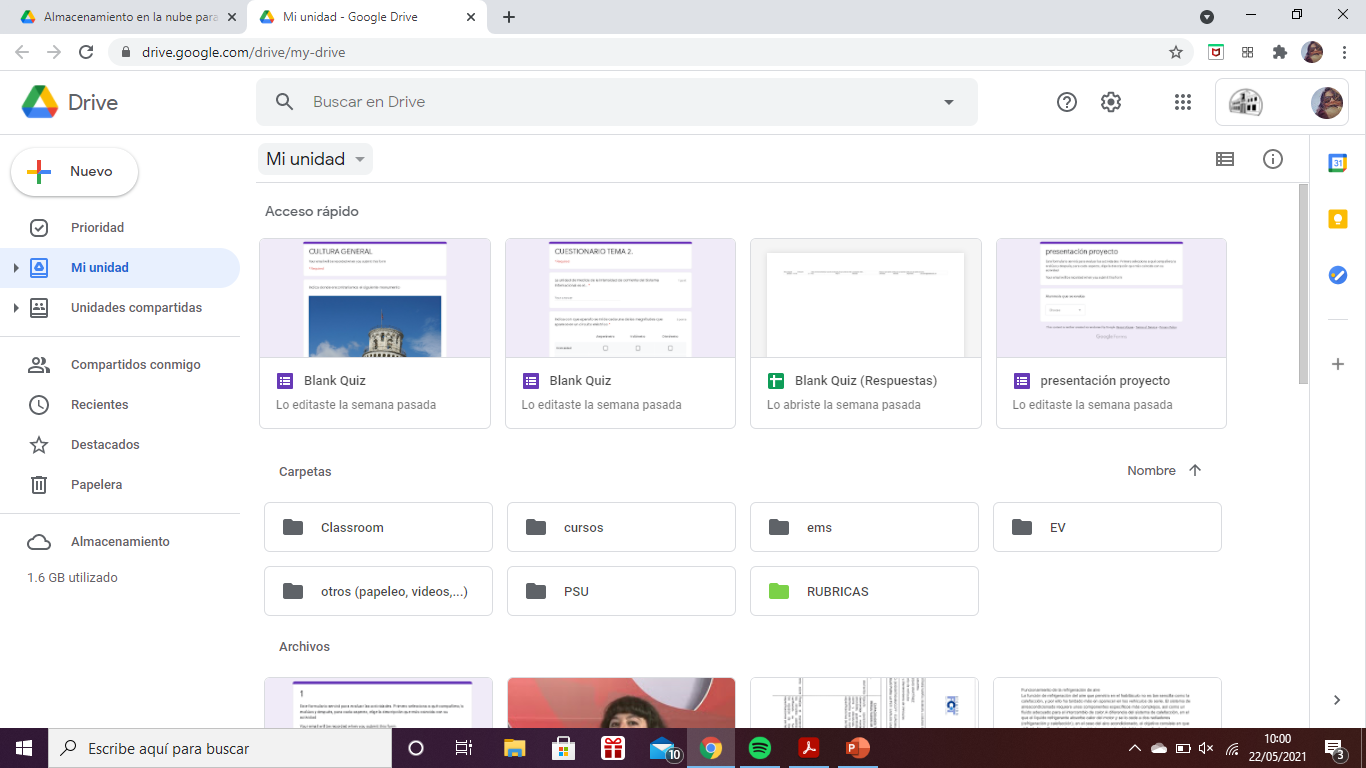 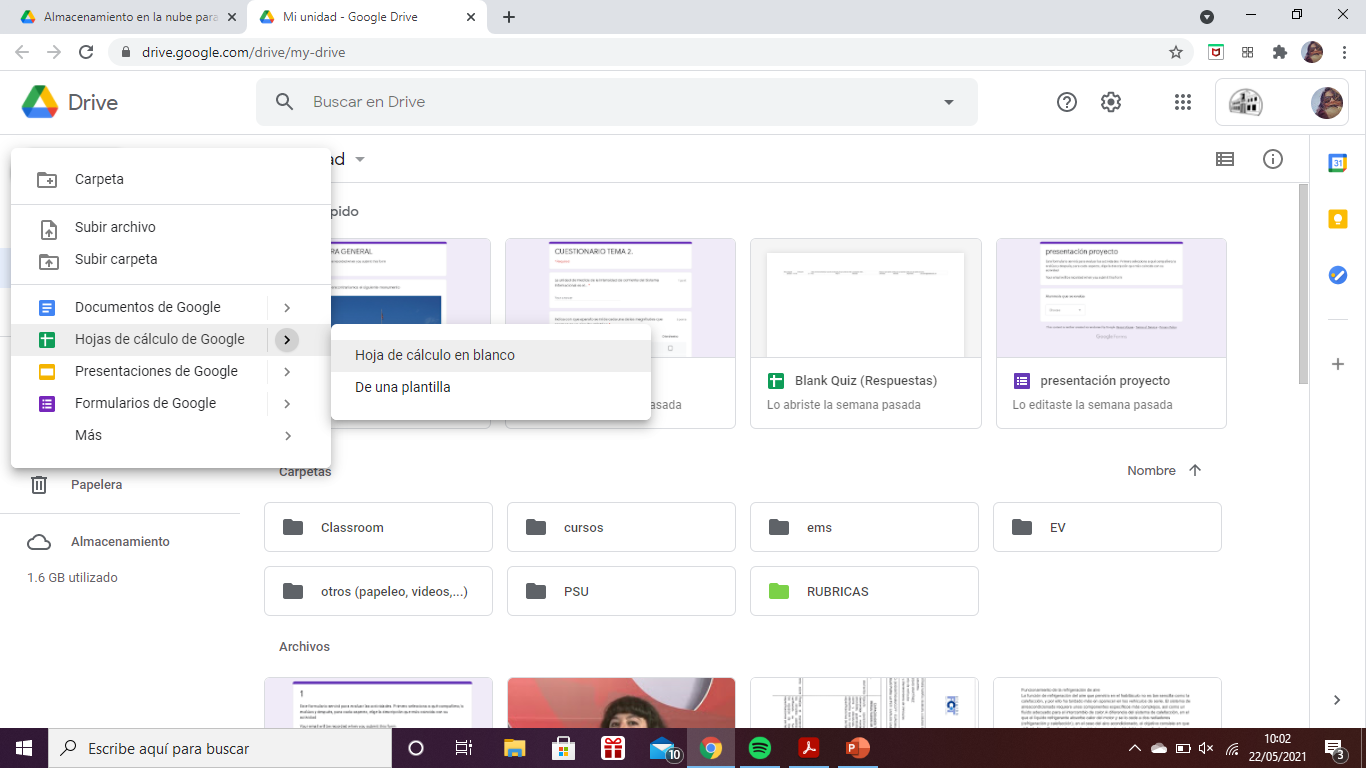 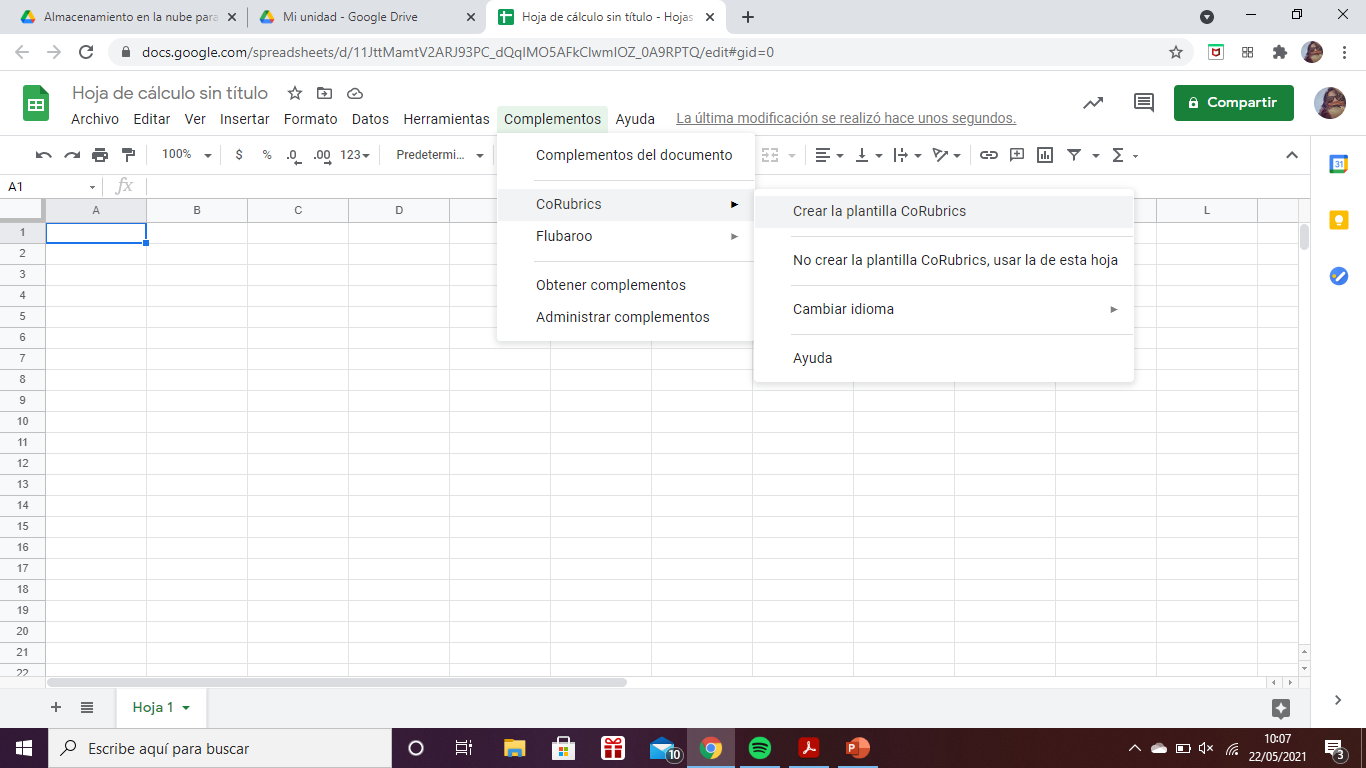 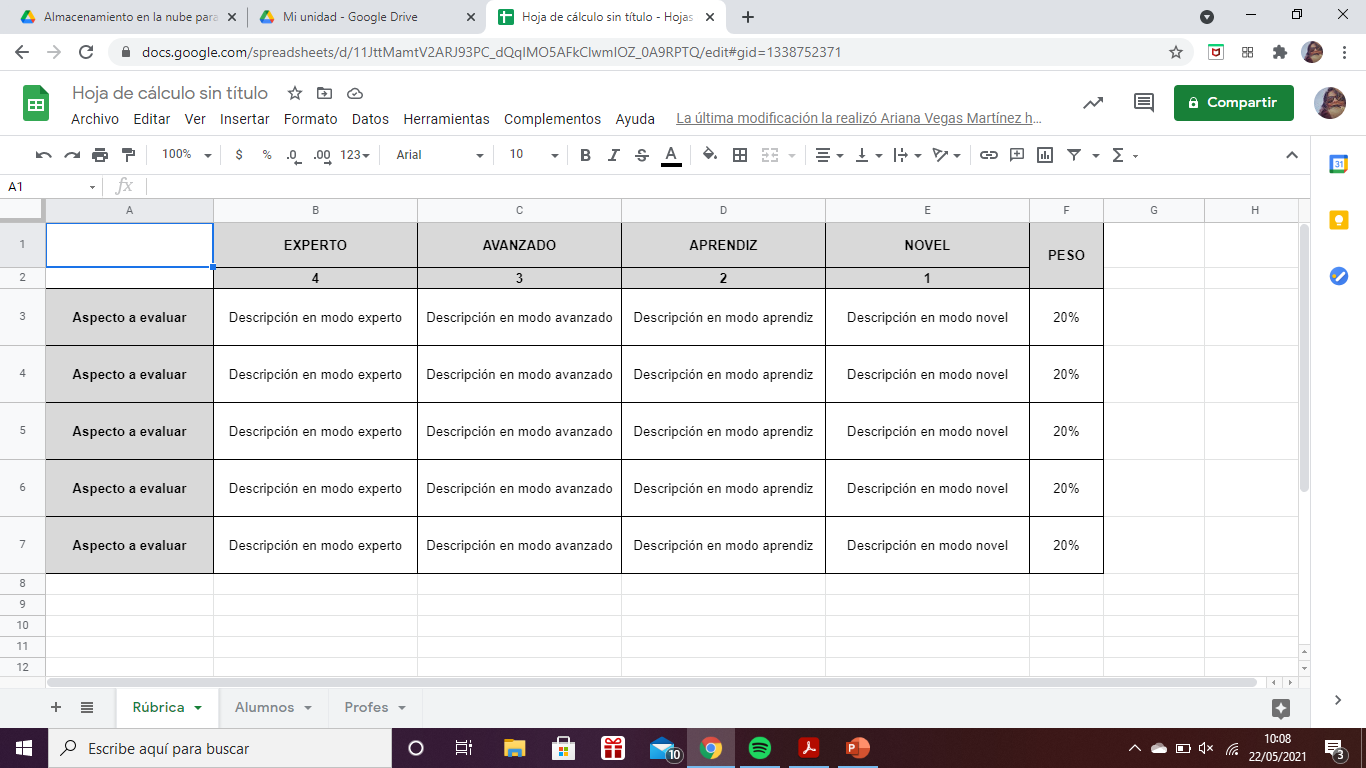 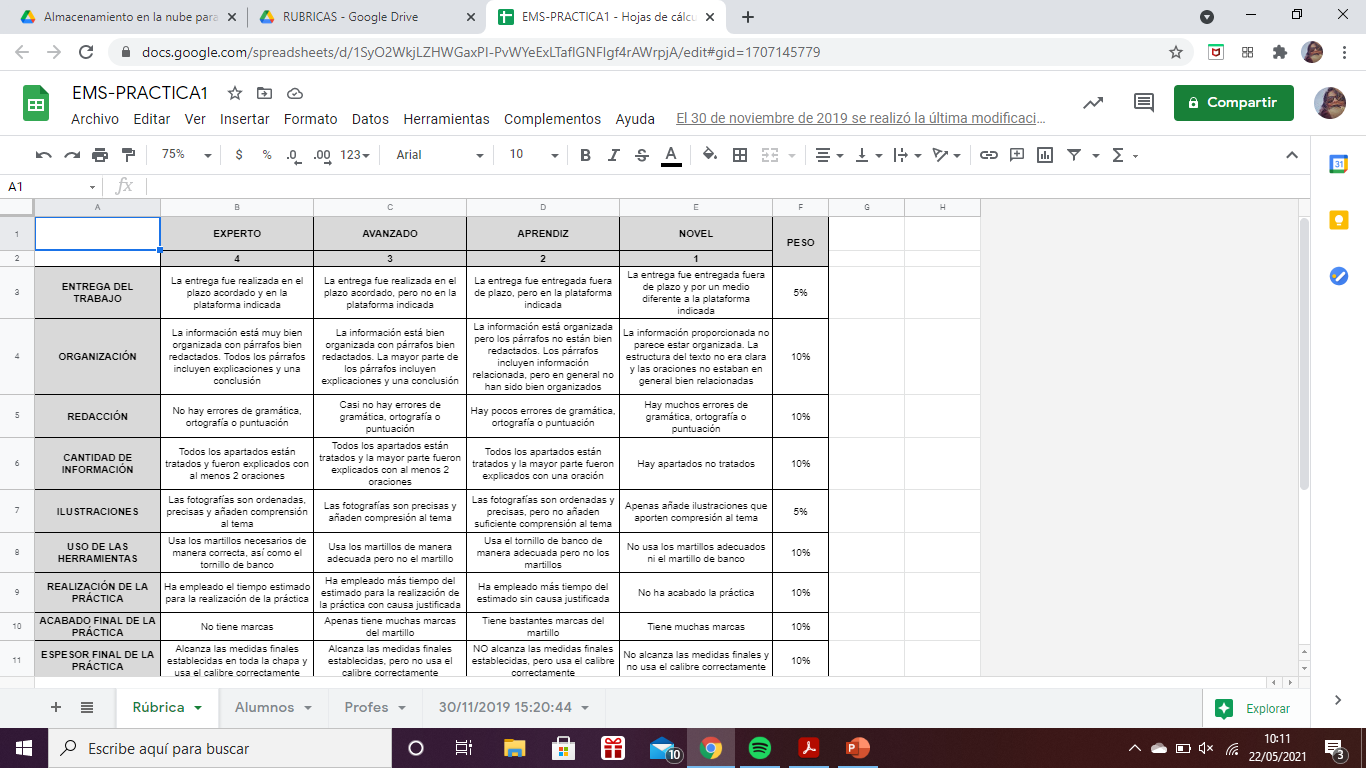 Agregar alumnos y profesores
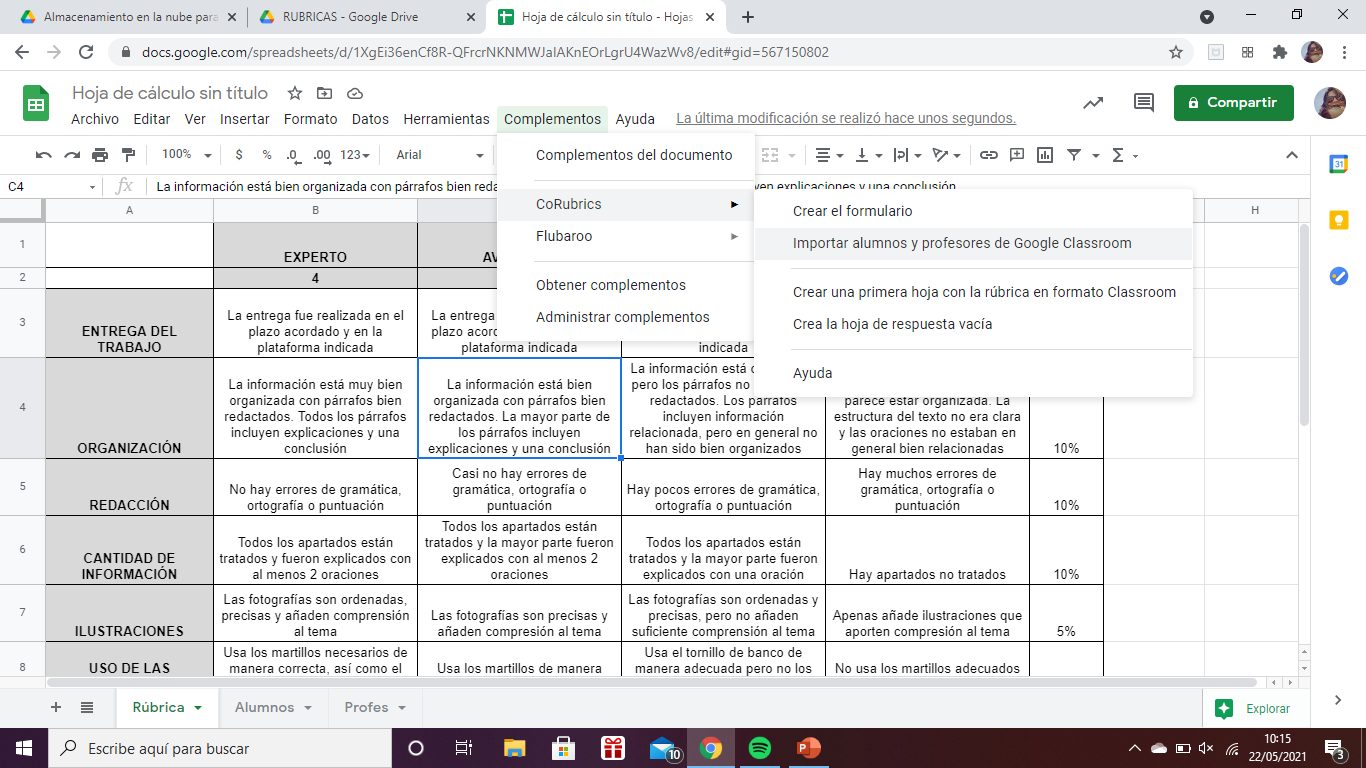 Agregar alumnos y profesores
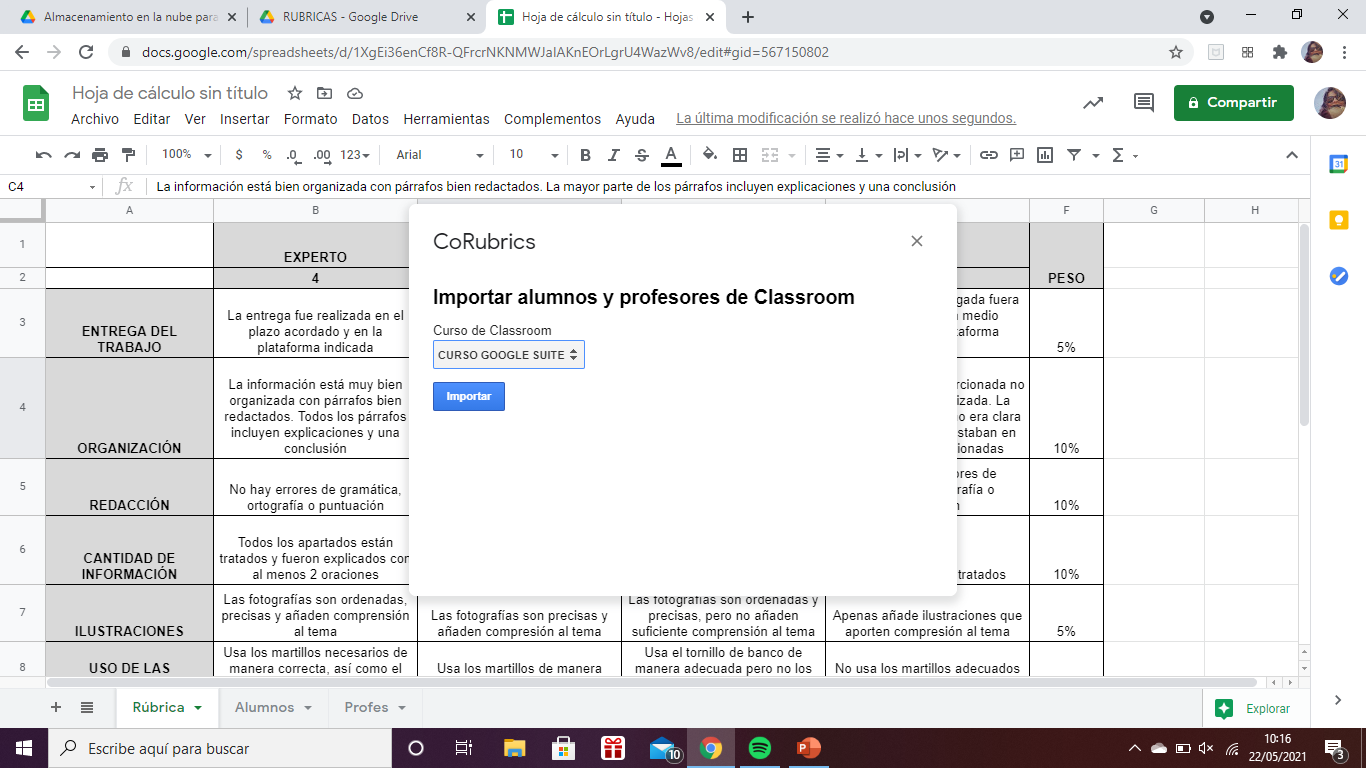 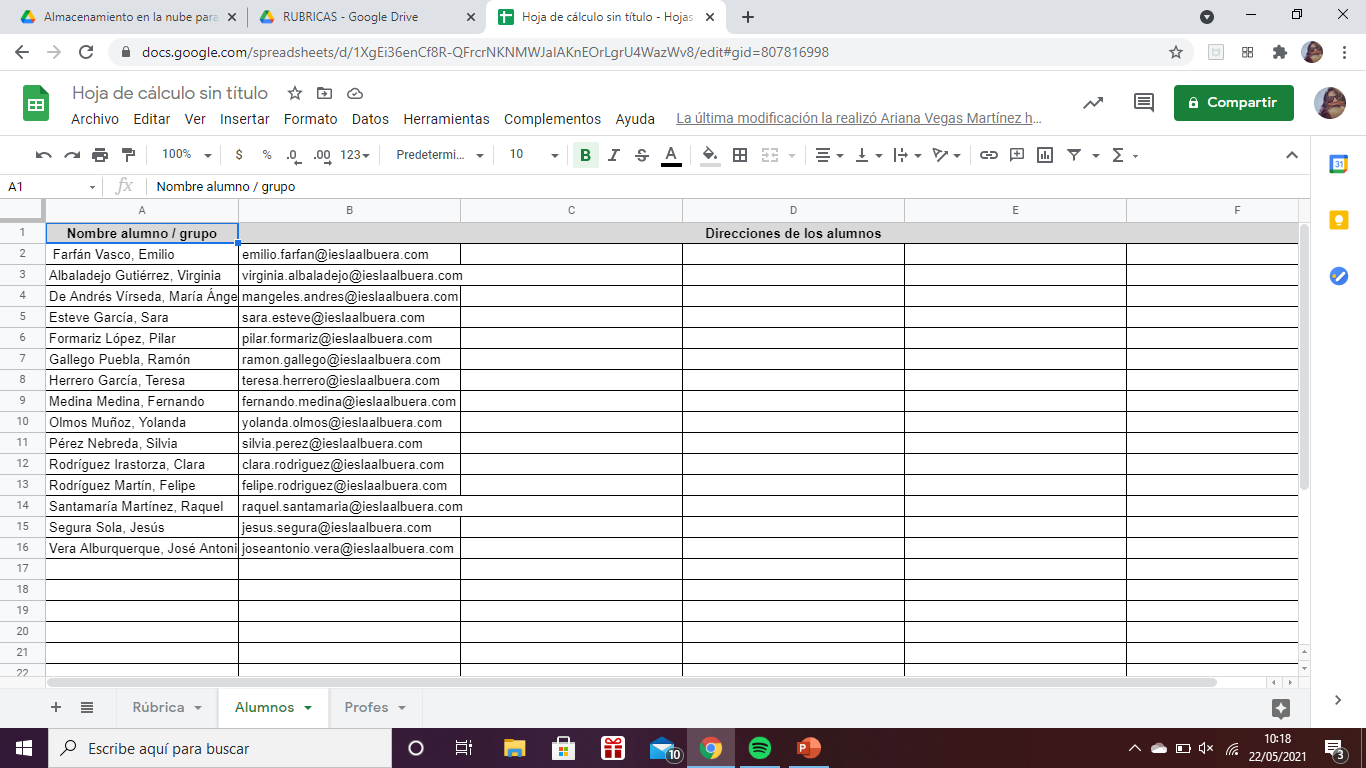 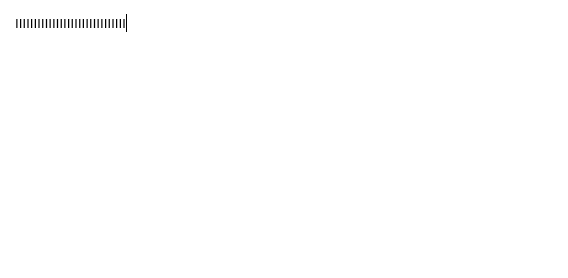 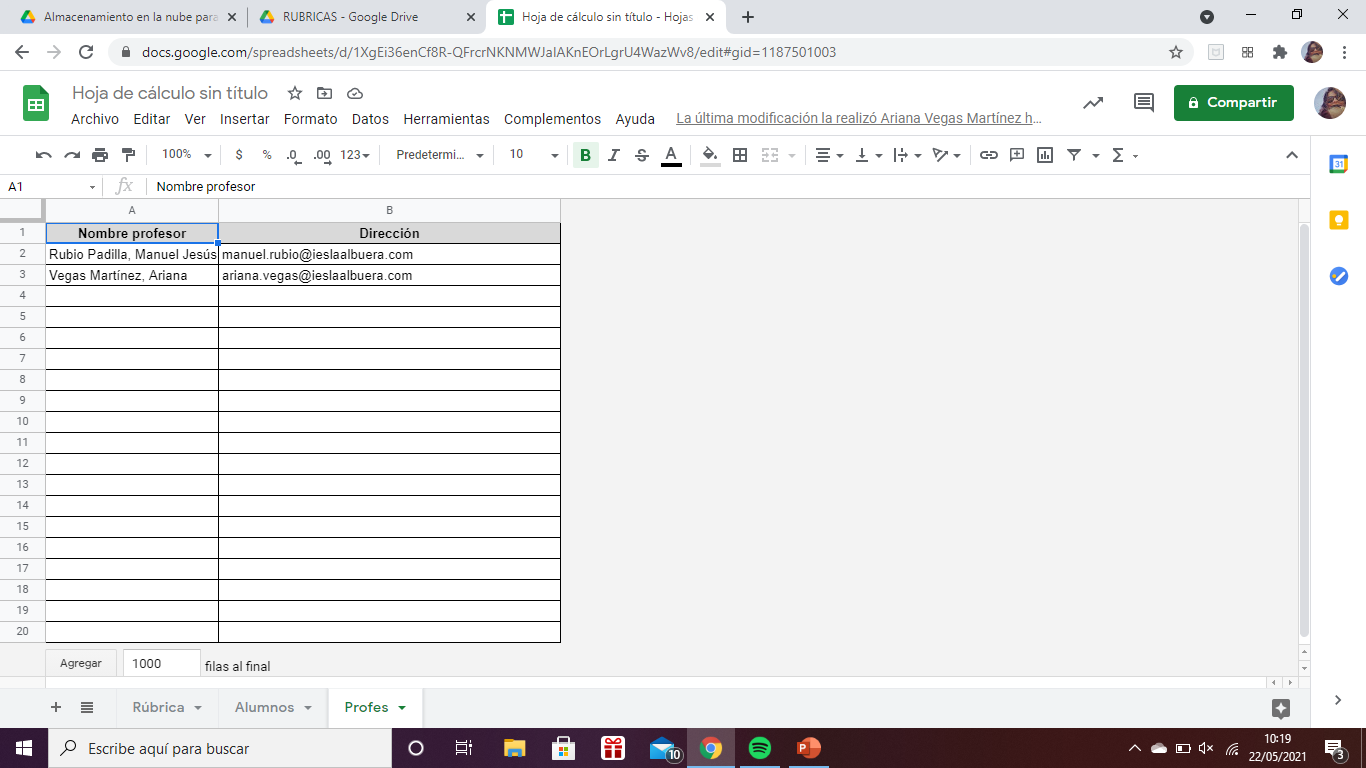 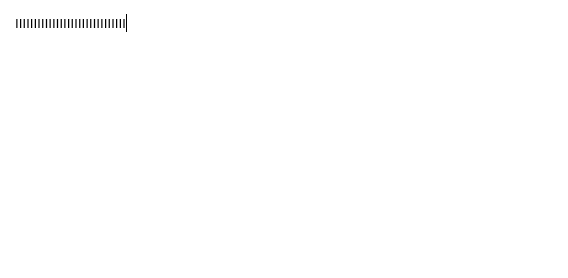 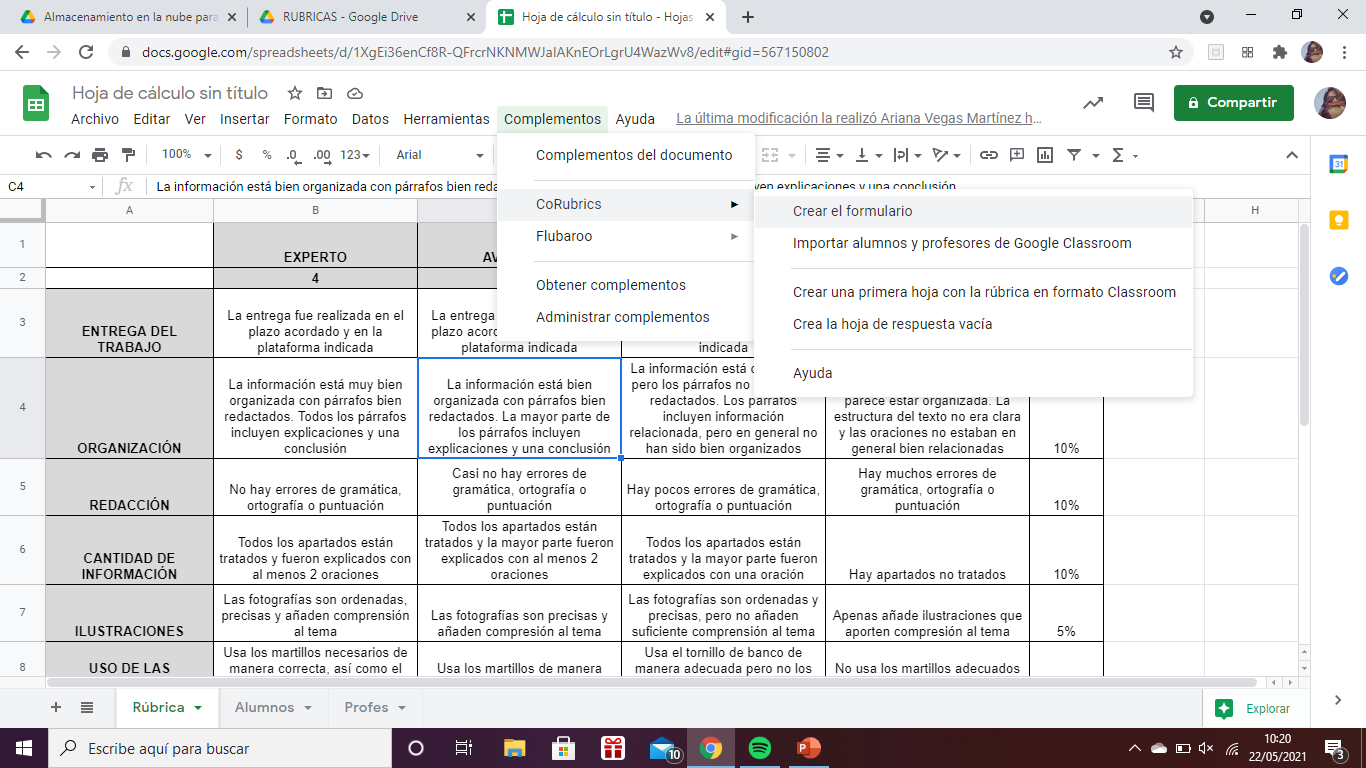 Convertirlo en cuestionario
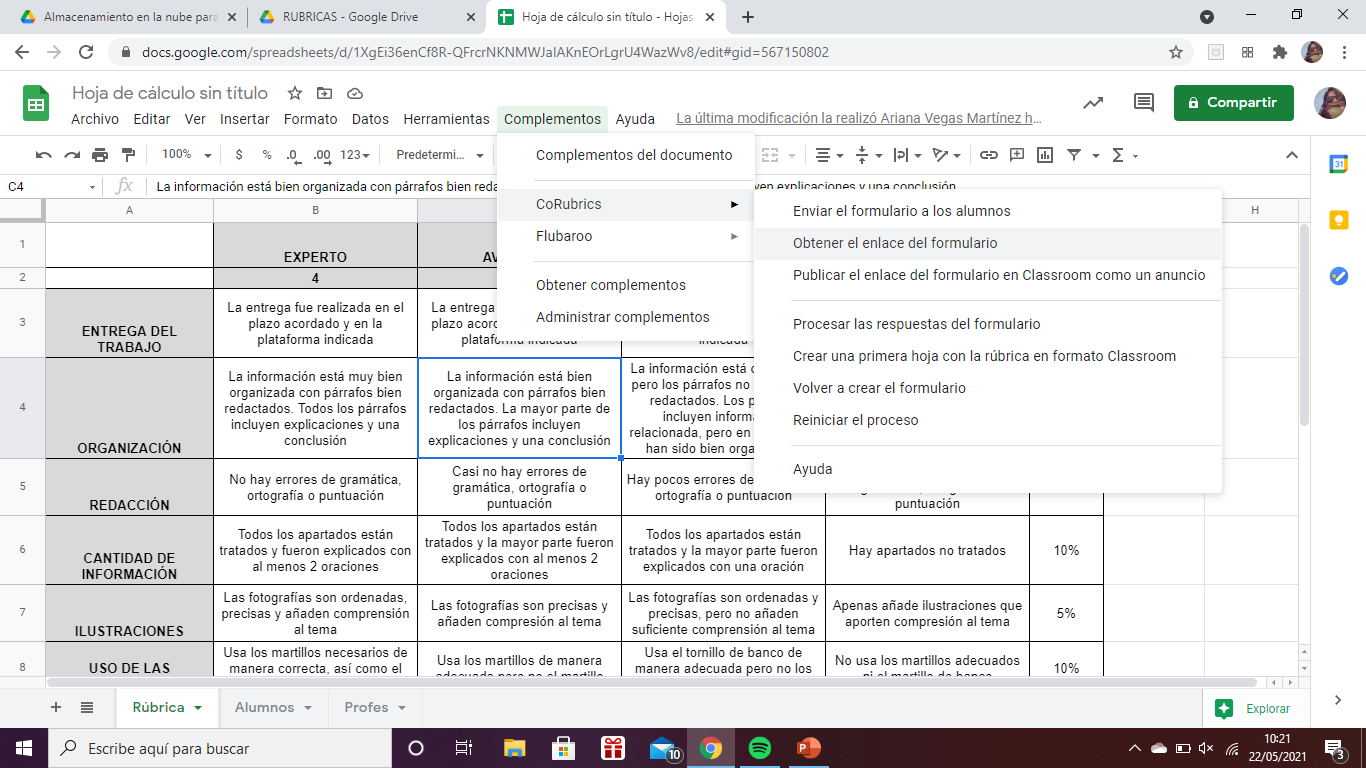 Convertirlo en cuestionario
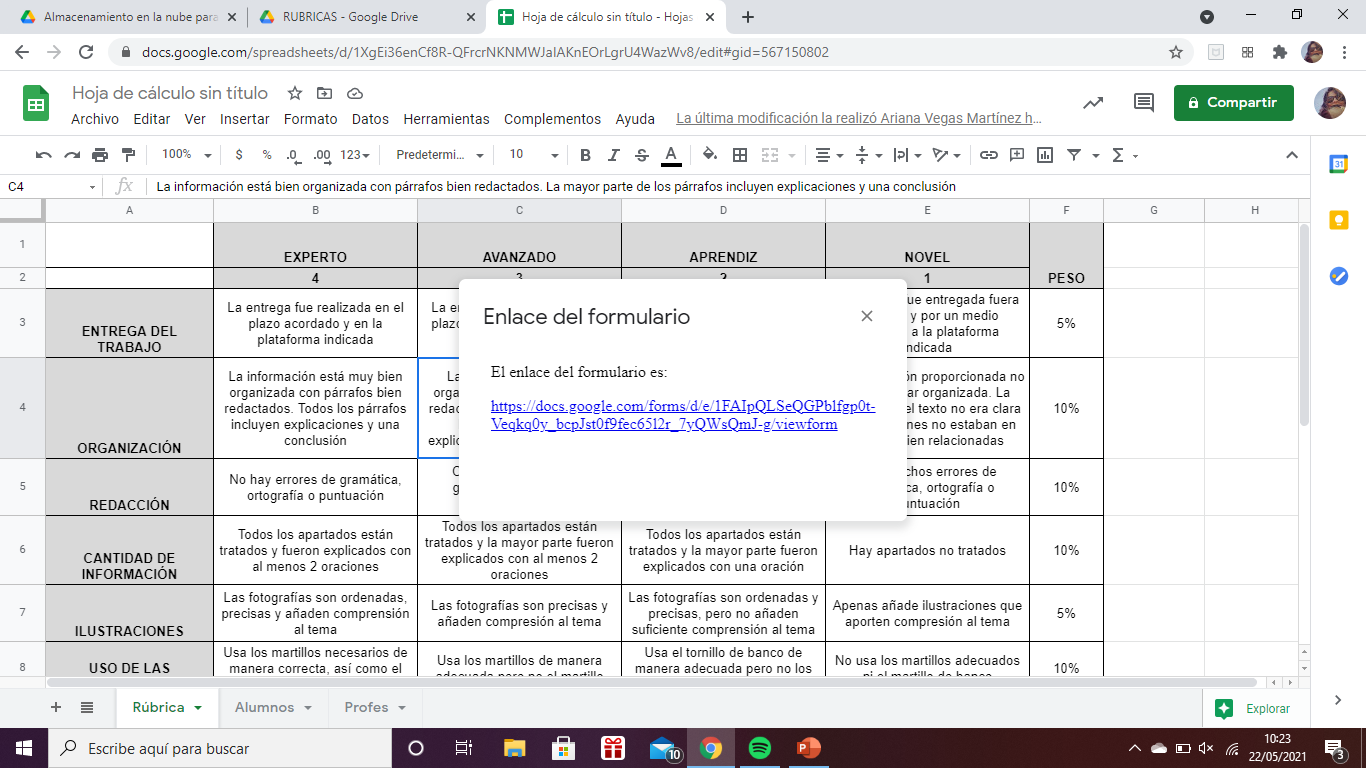 Seleccionamos el alumno Rellenamos el cuestionario
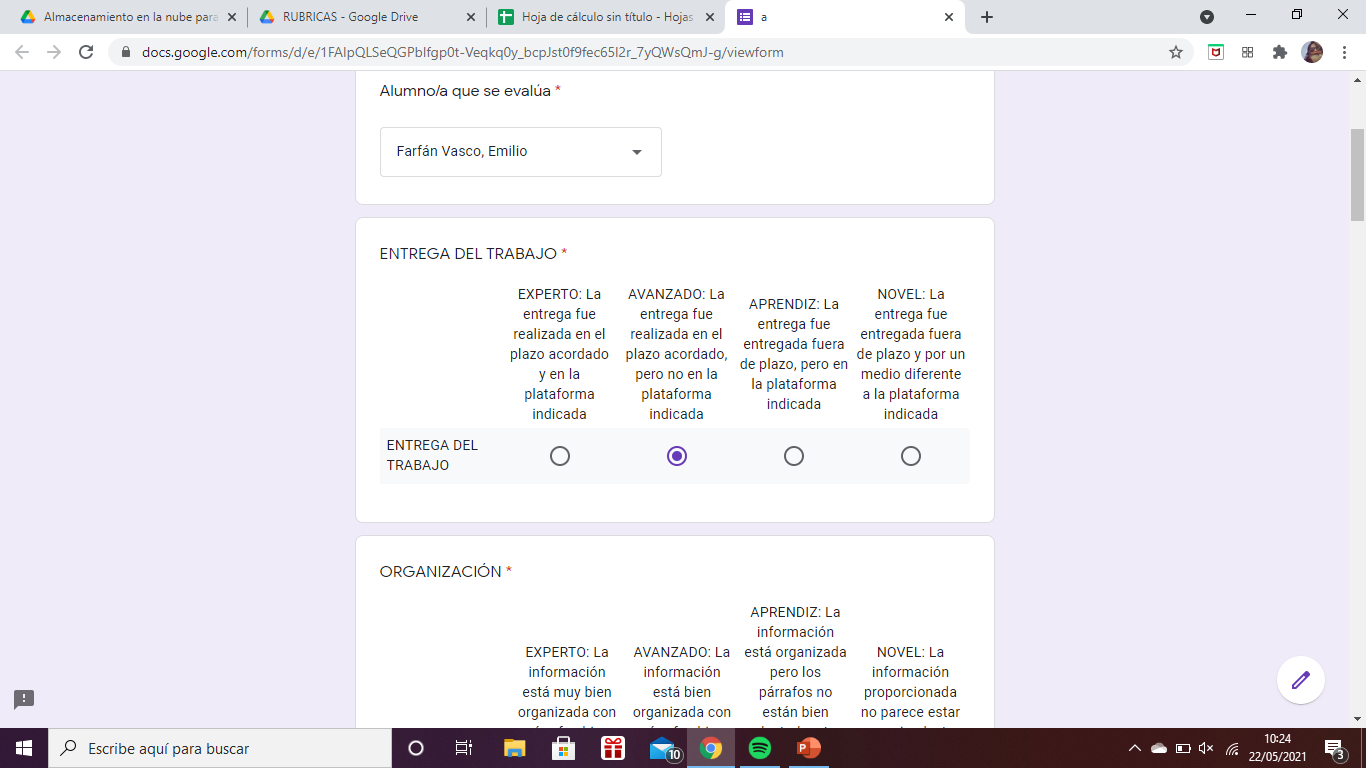 Enviar
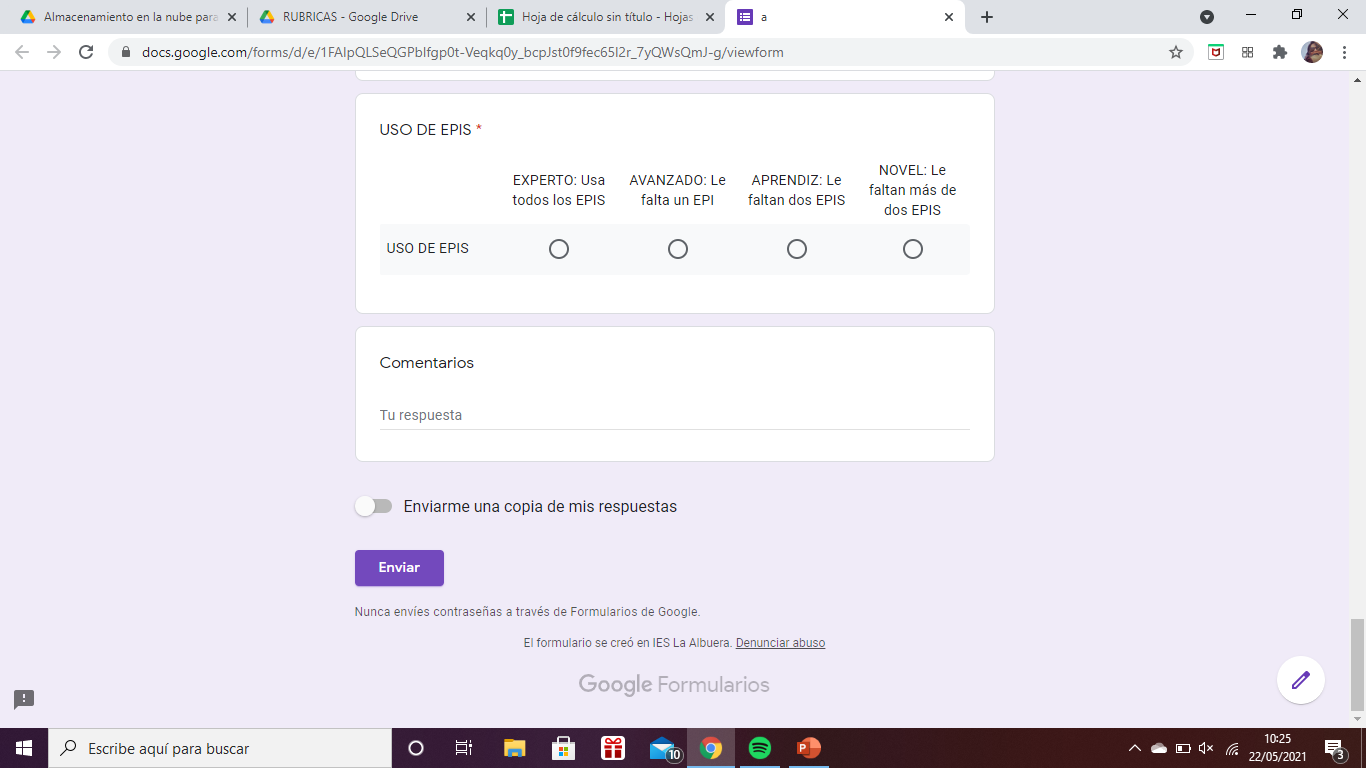 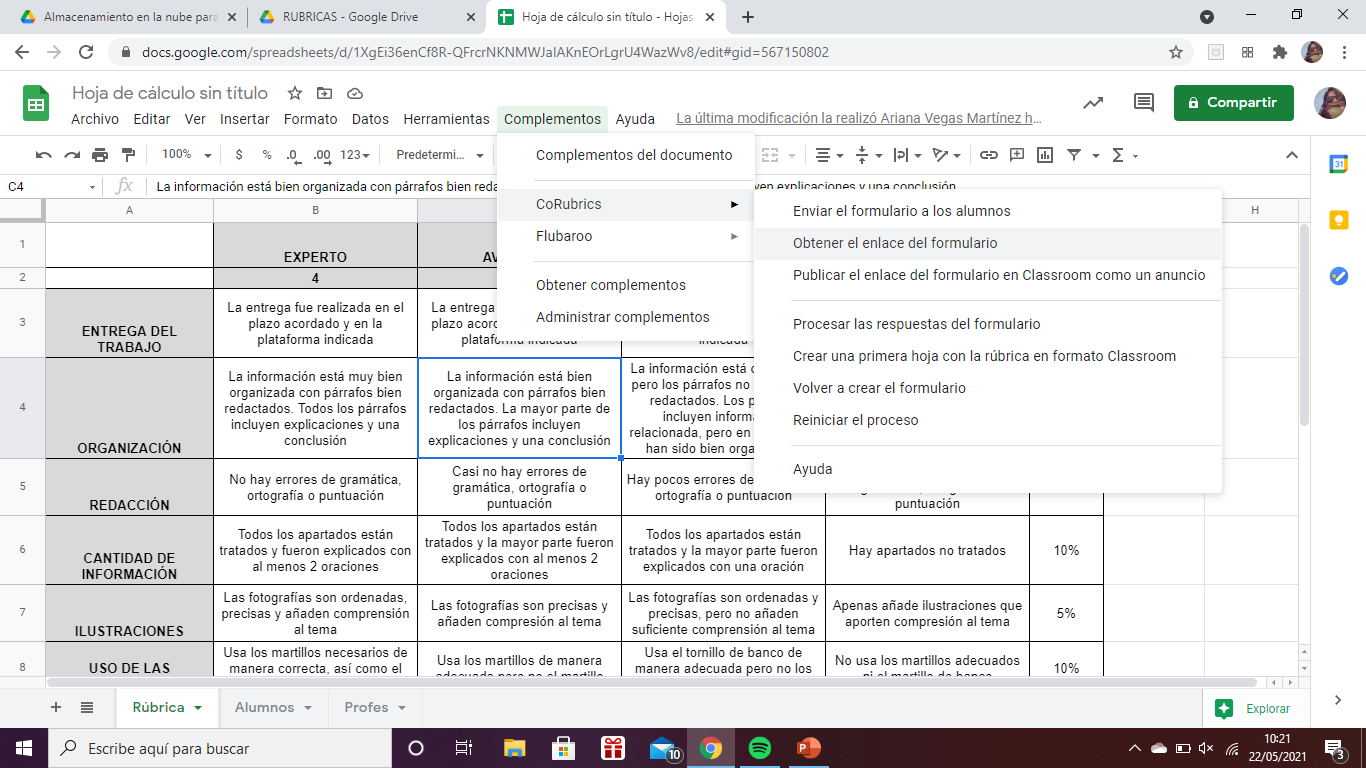 Convertirlo en cuestionario
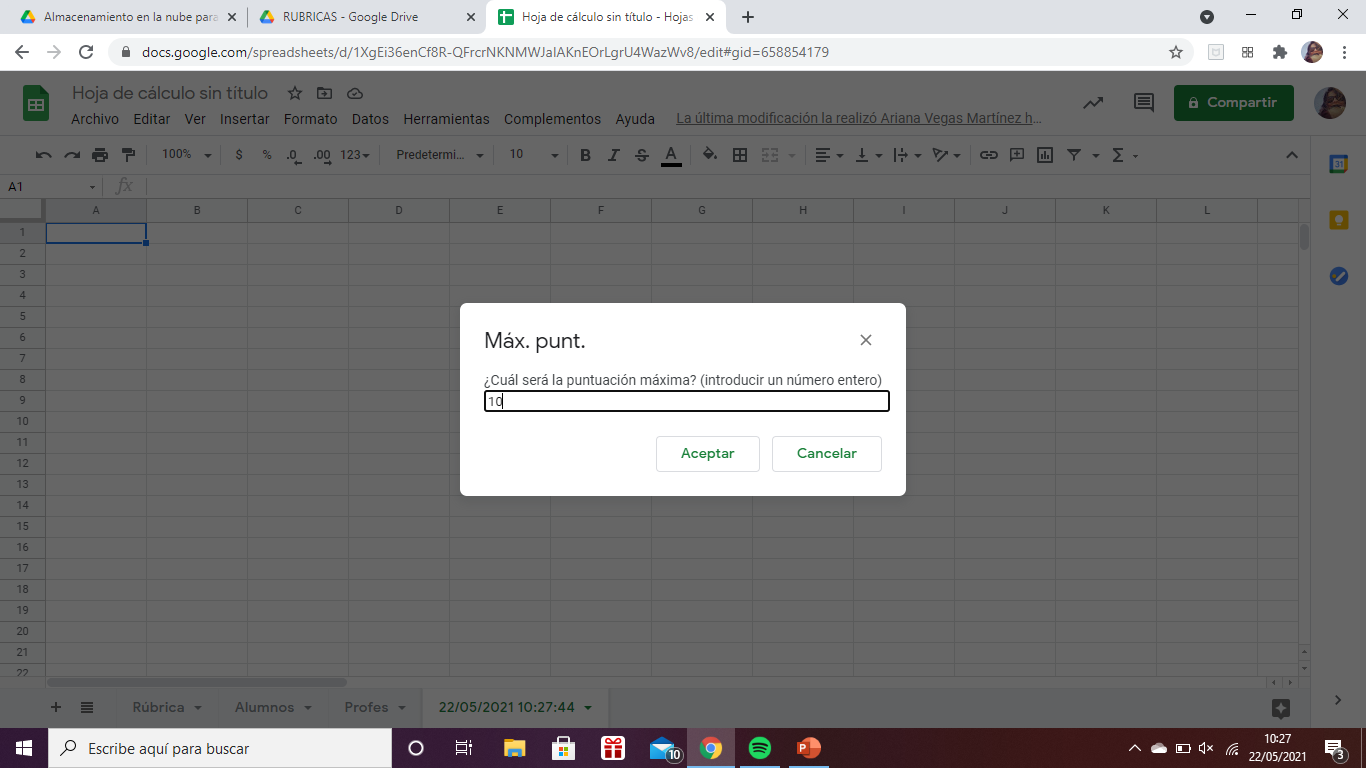 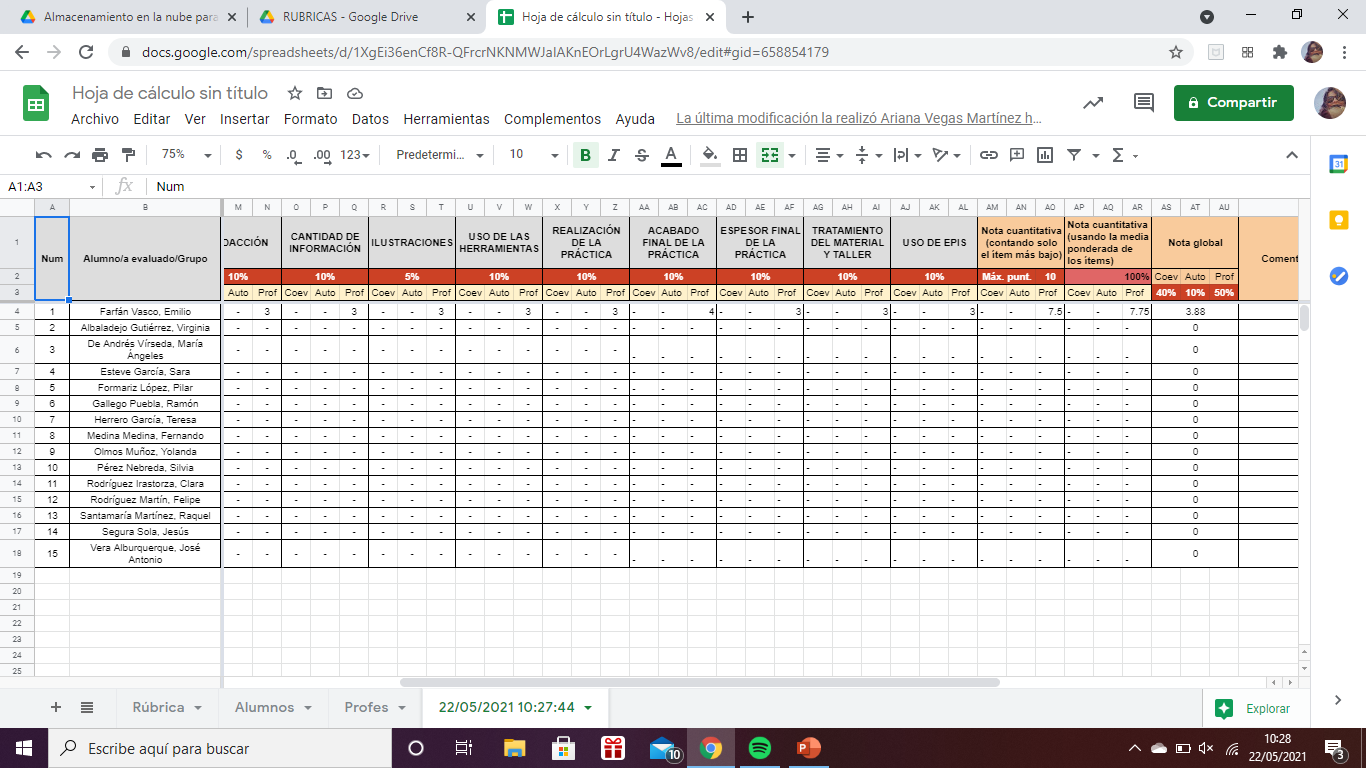 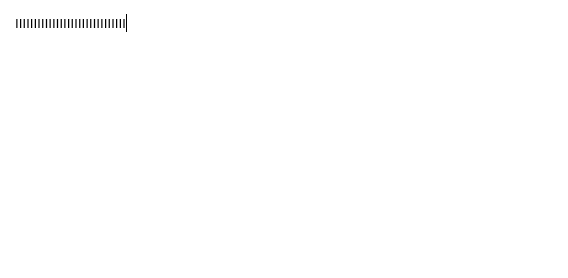